研究背景：分子エレクトロニクス
一分子＝一素子
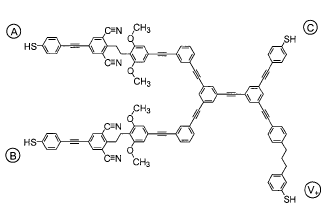 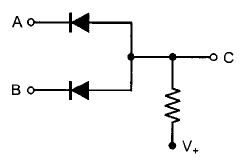 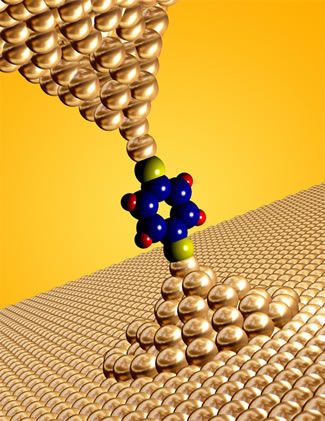 ・人間が設計できるもっとも小さなオブジェクト
・きわめて均一に素子が作れる
・量子効果に基づく動作
おおざっぱな現状の位置づけ
単分子の電気抵抗を測れるか？
定性的な伝導特性の解釈はできるか？
定量的な解釈はできるか？
外部変調は可能か？
整流特性は出るか？
分子の個性／機能は出せるか？

評価方法としてつかえるか？
レ
レ
レ
レ
レ
分子接合の電気伝導度を決める要因
1. 分子の電子状態
2. 分子／電極のカップリングの強さ
・電極との電子カップリングにより分子軌道が広がる。
・広がりの幅はコンタクト部分の設計により調整可能。
期待される輸送特性
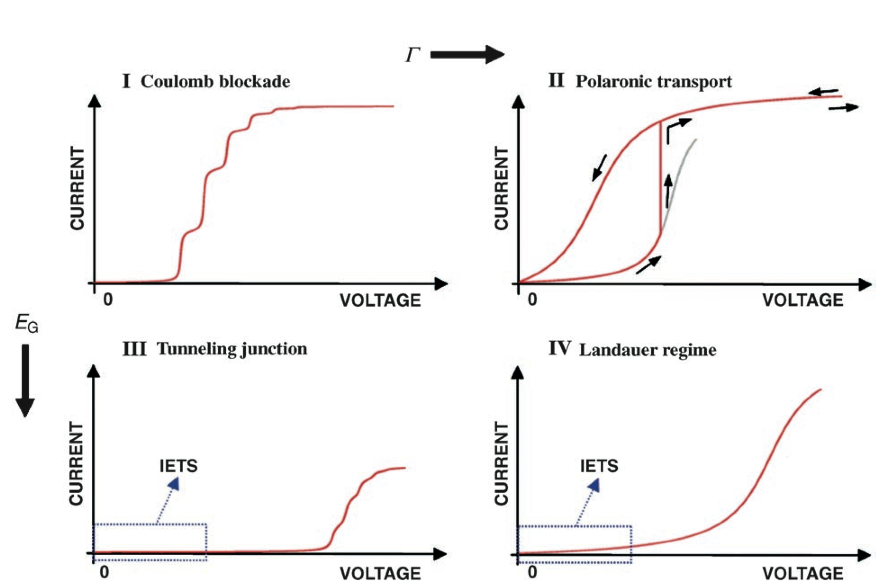 Gate
G
EG
Troisi and Ratner, small, 2, 172, 2006.
単分子接合研究（計測）の状況
1974 単分子整流器の提言（Aviram, Ratner）
1997 単分子電気伝導度測定の報告（Reed@USA）
黎明期
2001 Schönによる単分子FETの報告
ウソ
2001 911テロ: Nanotechnology から National Securityへ
2002 単分子によるクーロンブロッケードおよび近藤効果@USA
混乱期
2005 分子を入れなくても同じ現象が観測できる！
2002 水素分子の電気伝導度計測（オランダ）
2003 定量的な評価方法の確立（USA）
2006 分子構造依存などの詳細な検討(USA)
復活の兆し
2008 安定な分子接合の構築に成功(ドイツ）
2009 分子ダイオード特性の計測に成功（USA）
初めての計測例
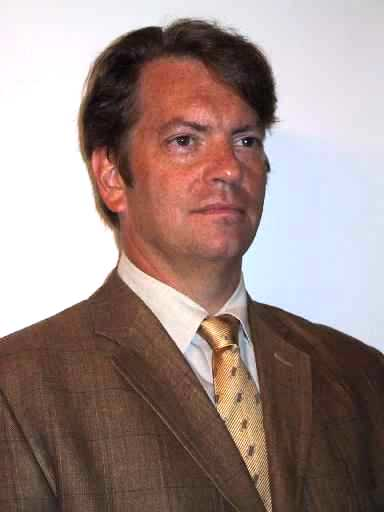 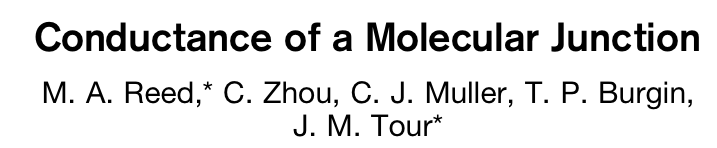 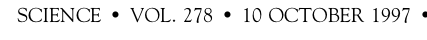 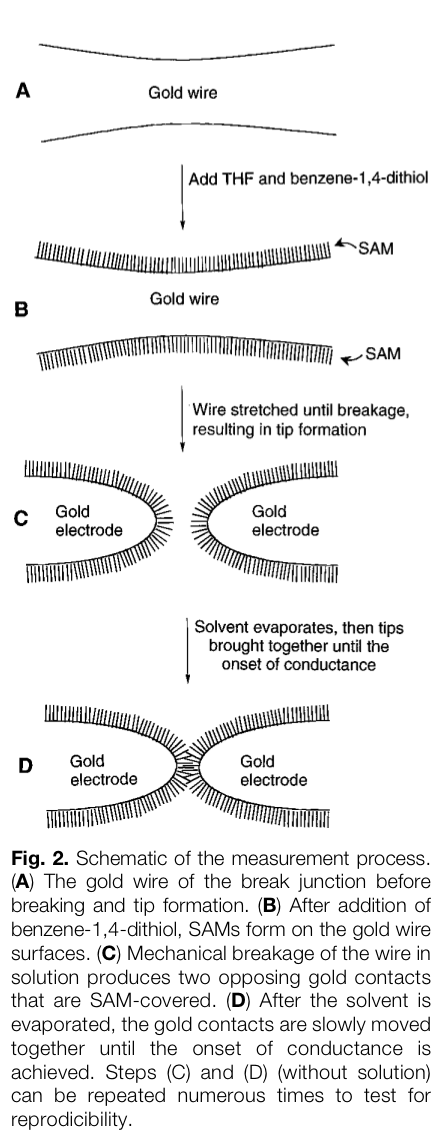 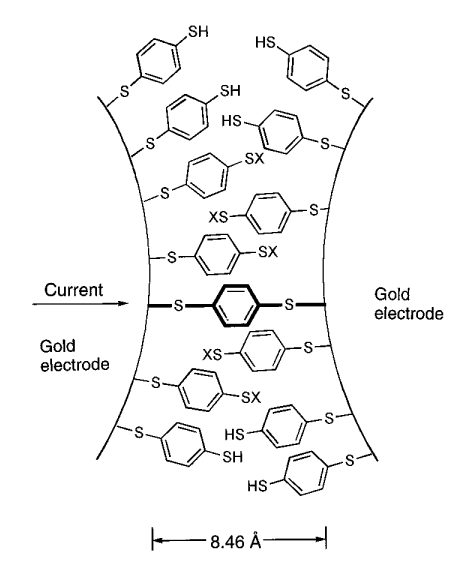 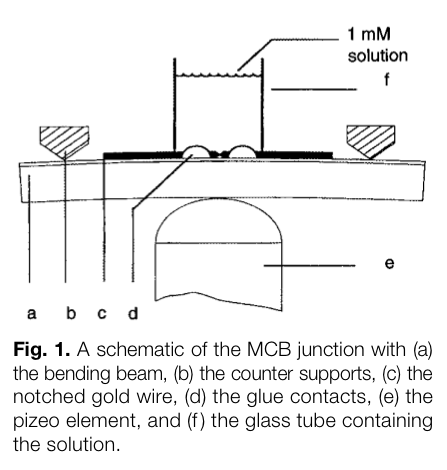 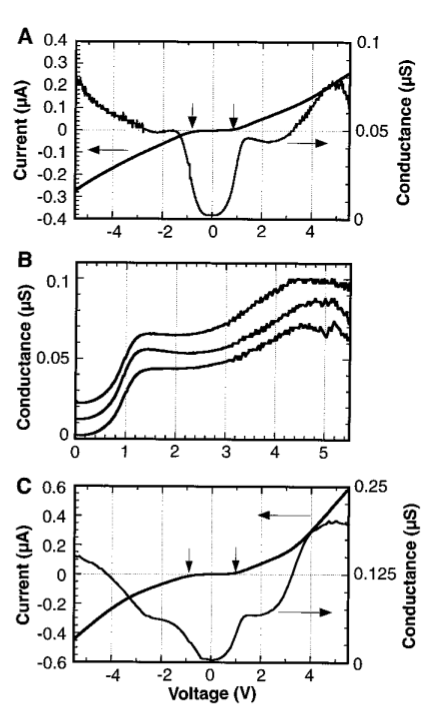 電極構造
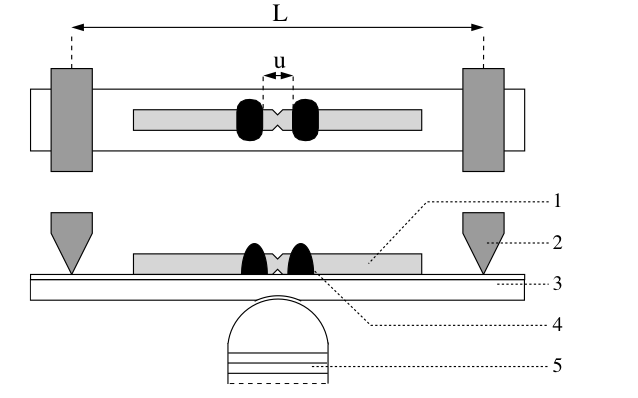 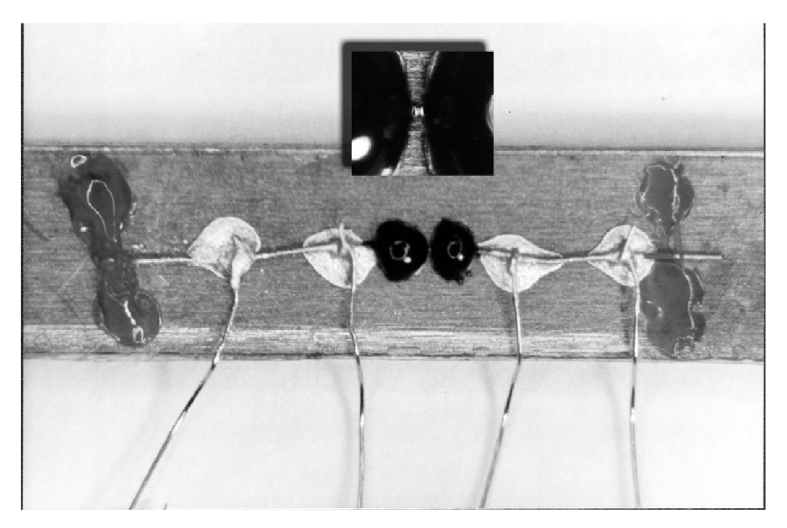 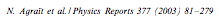 Mechanically Controllable Break Junction (MCBJ) / J. van Ruitenbeek
金属細線
支柱
L
d
δd
h
h = 500 µm、L = 15 mm
d = 200 nm 〜 4 µm
z
通常：ポリイミド／銅
分子機能を出した例+より精密な測定例
PR-B 59, 12505, 1999.
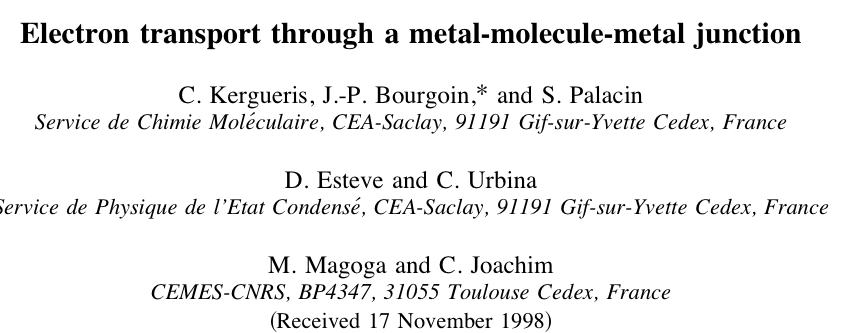 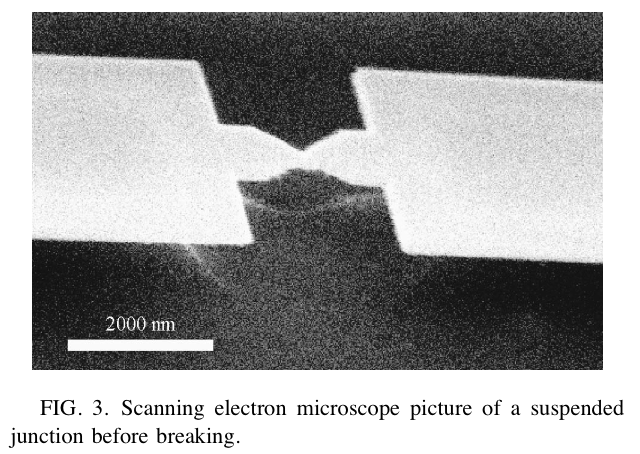 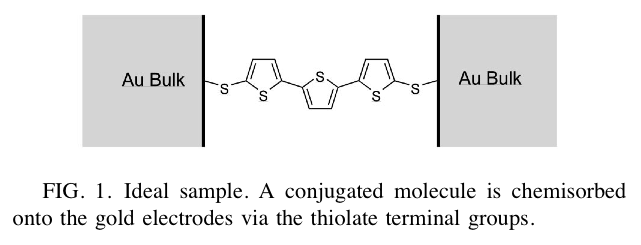 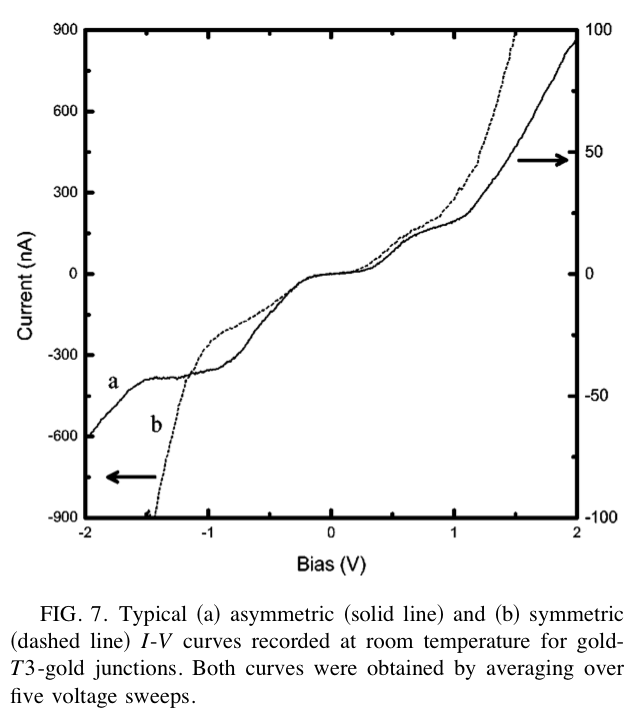 精密なMCBJ
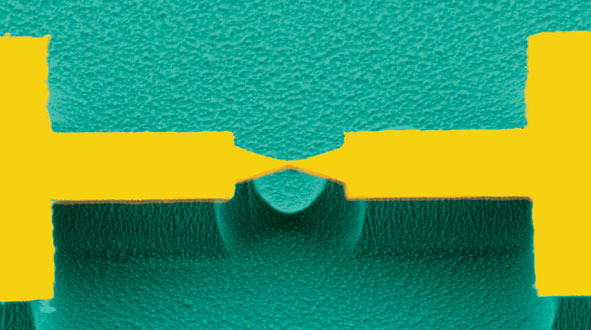 電極
ポリイミド（絶縁膜）
りんせい銅（バネ材）
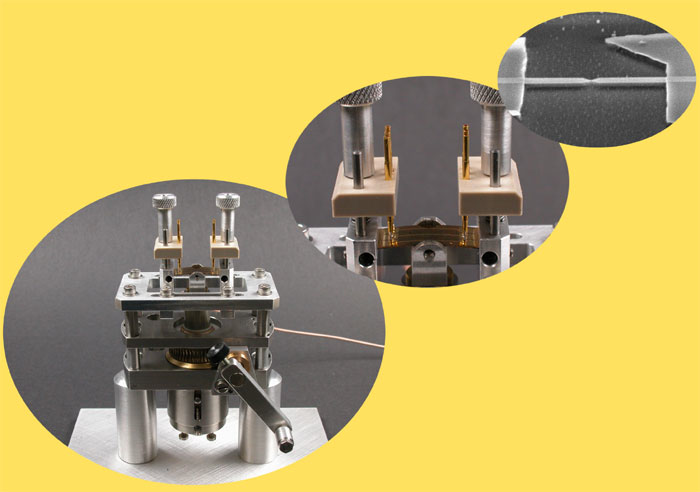 MCBJができそうな市販品
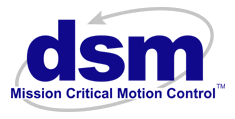 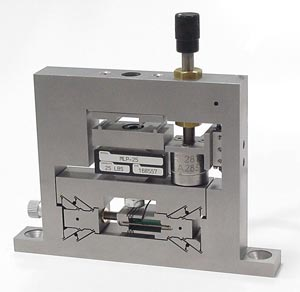 市販のベンディングマシン
分子エレクトロニクスを盛り上げて、盛り下げた論文
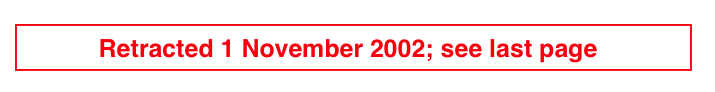 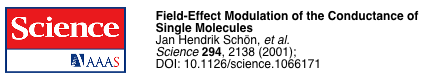 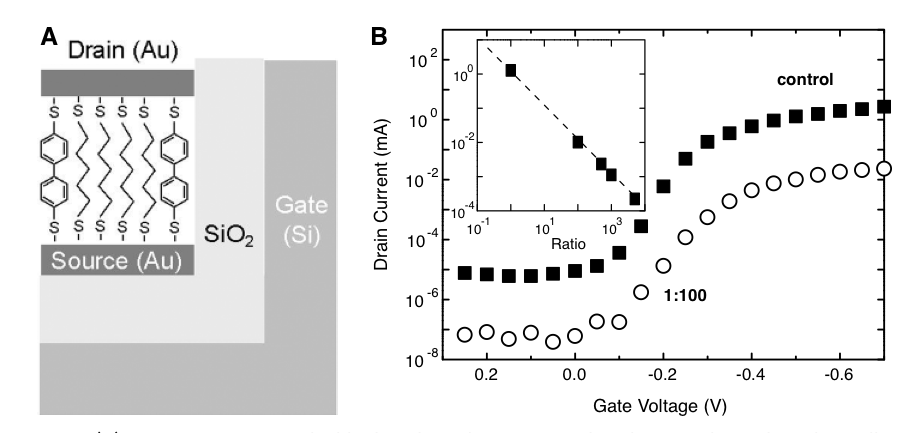 分子エレクトロニクスで最も良く出てくる論文だが…
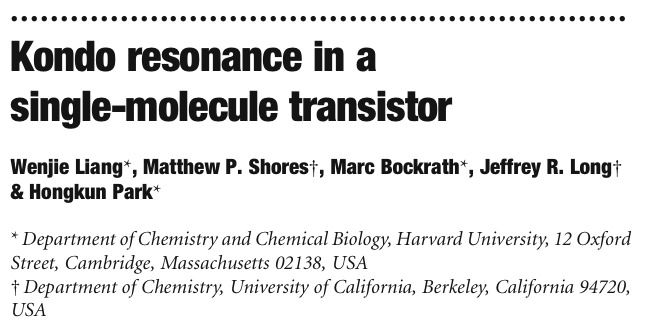 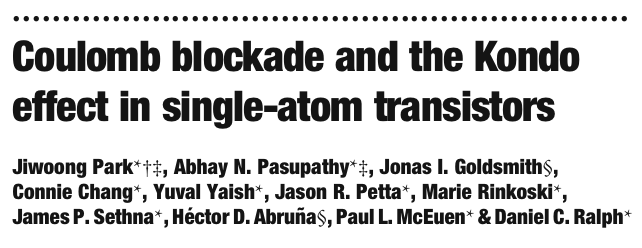 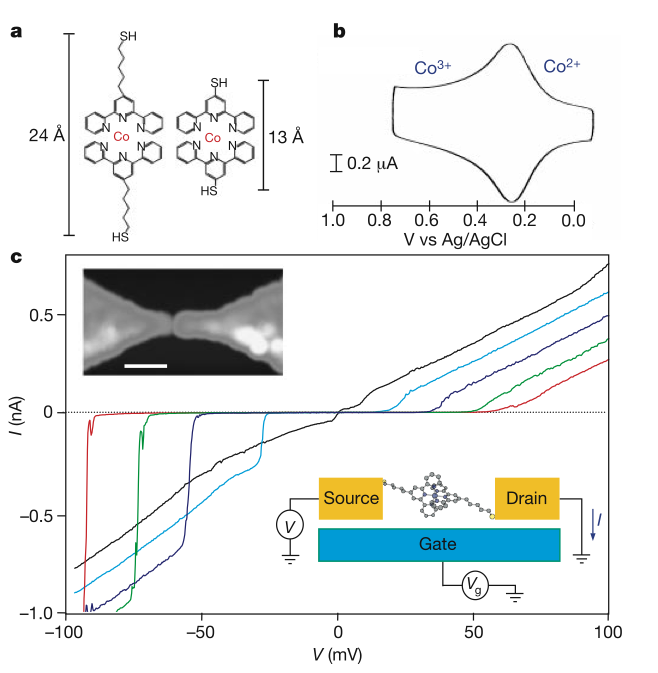 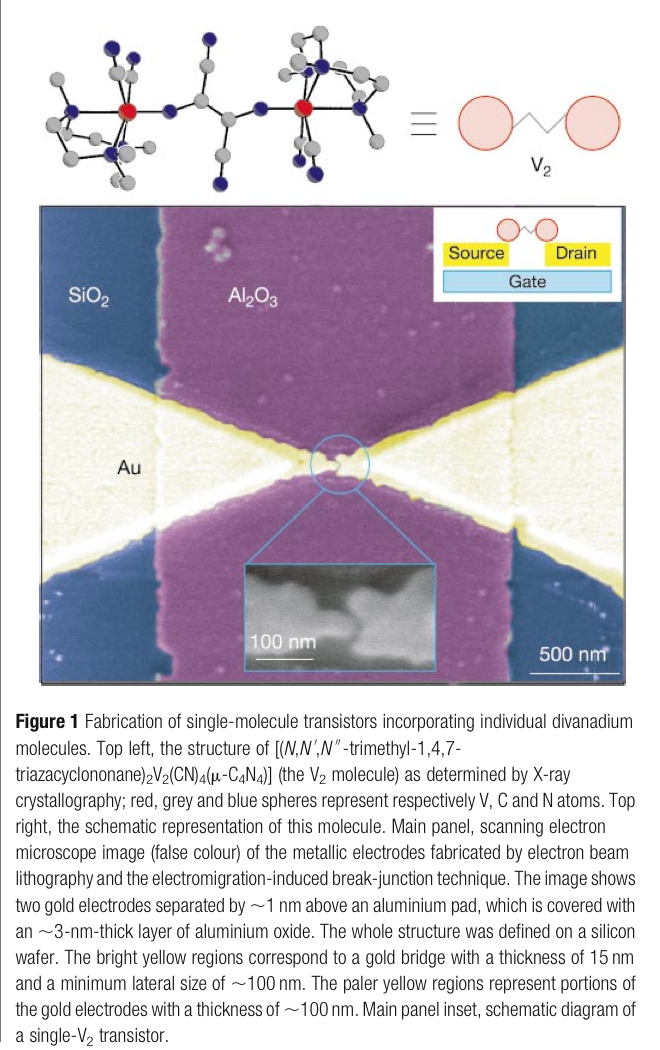 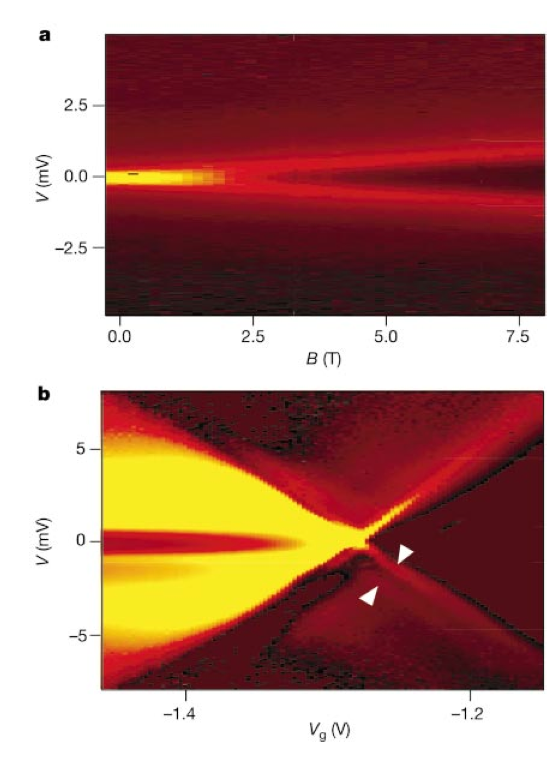 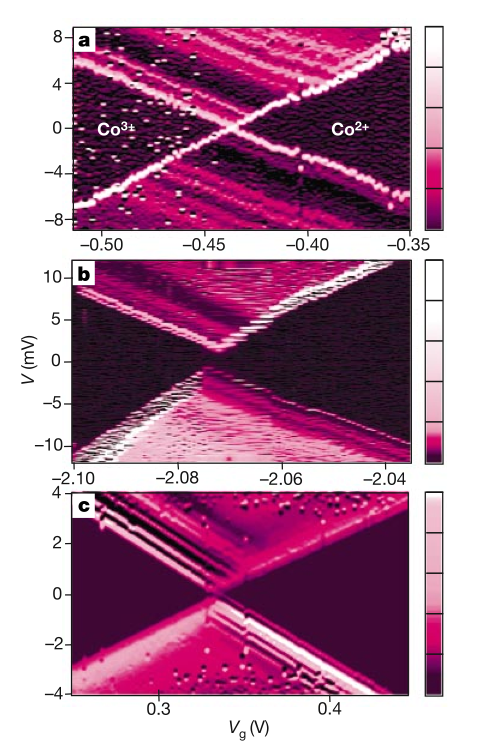 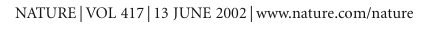 エレクトロマイグレーションはあやしい。
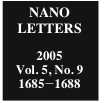 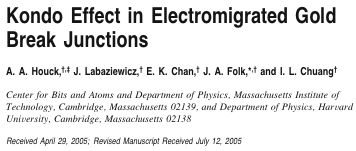 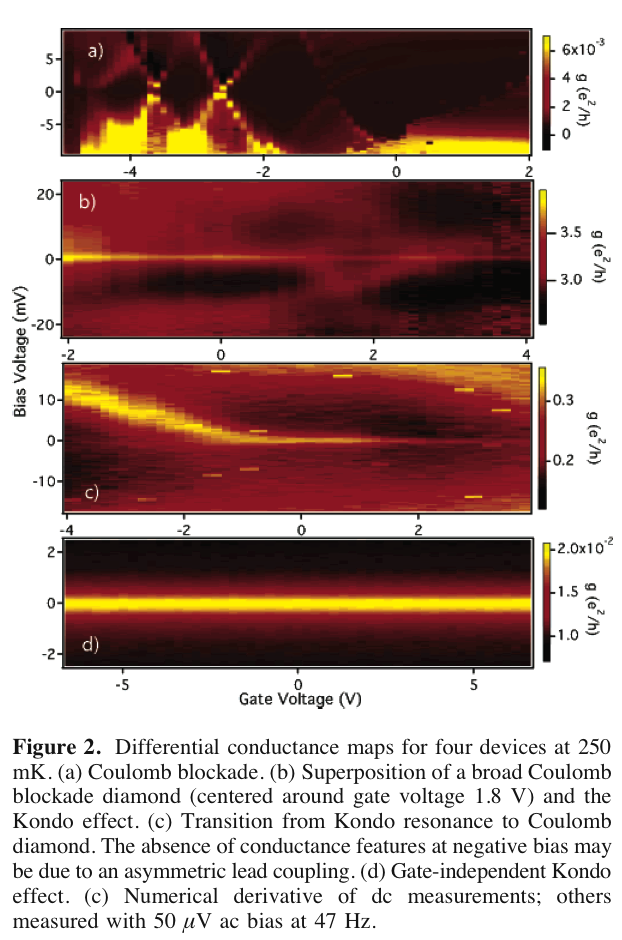 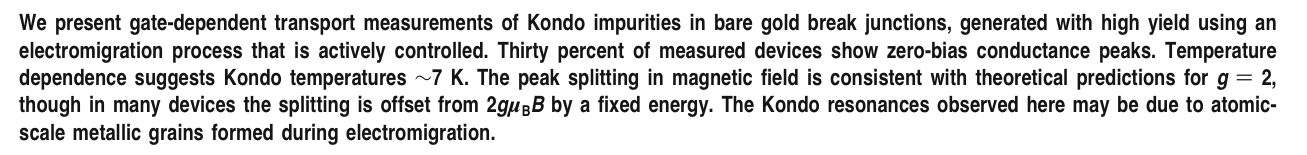 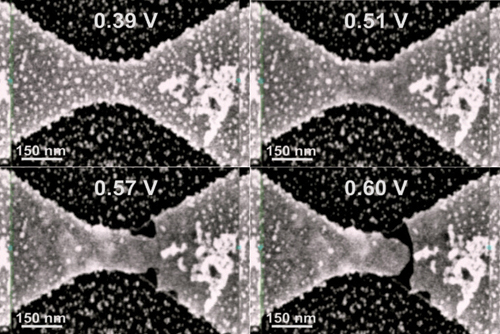 Figures from website
最近はよりよいとされるEMが開発された
単一分子計測の難しさ
「単分子のような」挙動を与える構造
ぶん
複数の分子が電気伝導に寄与
電極作成時に生じた「金属カス」が電気伝導に寄与
分子の存在を示すには？
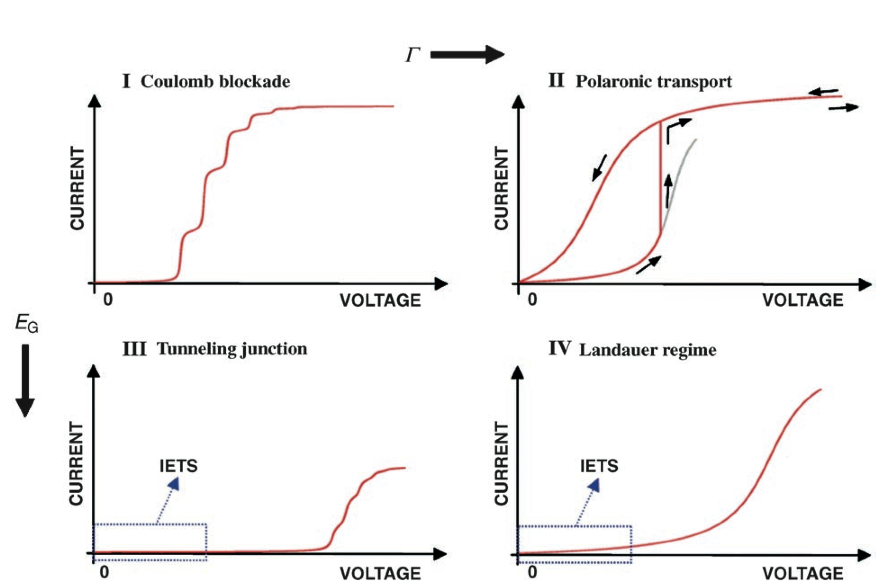 G
EG
Troisi and Ratner, small, 2, 172, 2006.
Inelastic tunneling spectroscopyによる分子種の同定
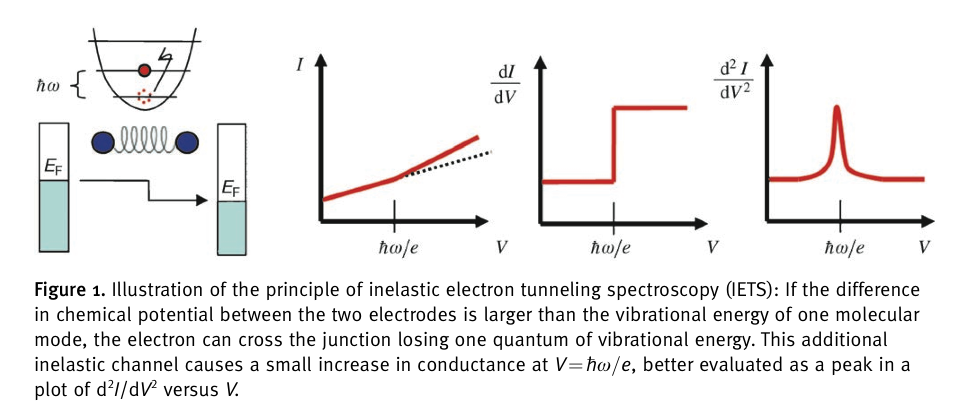 分子計測のお手本
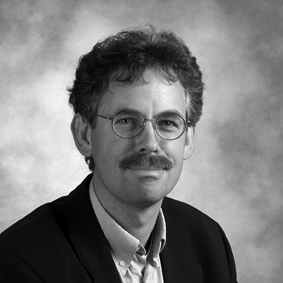 Nature, 419, 906, 2002.
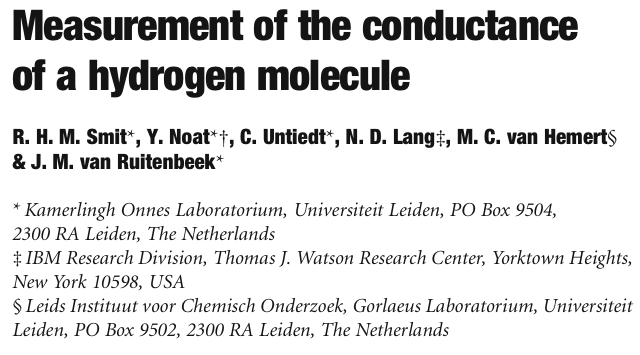 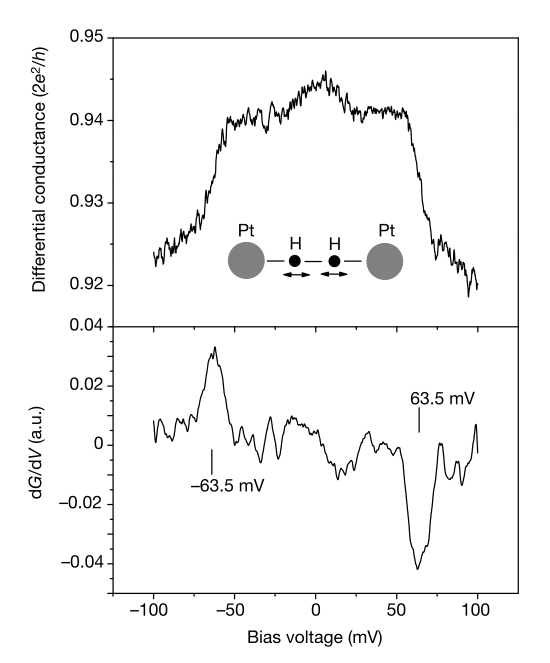 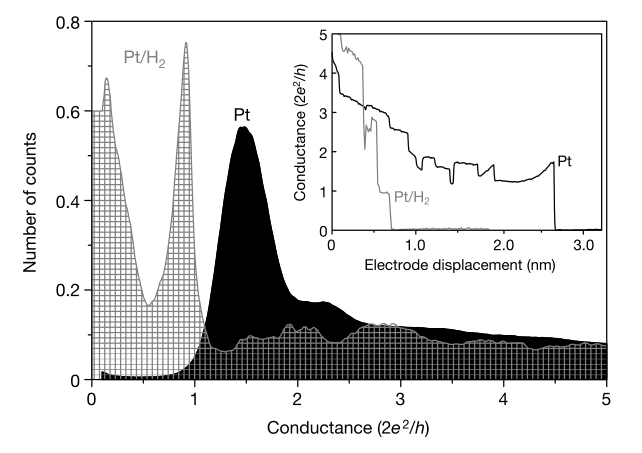 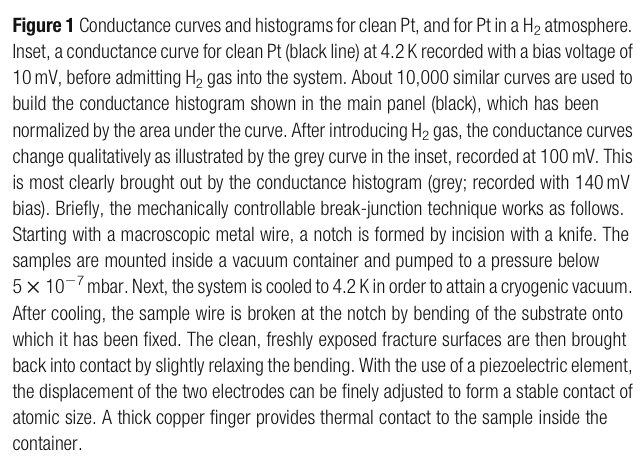 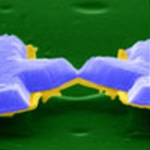 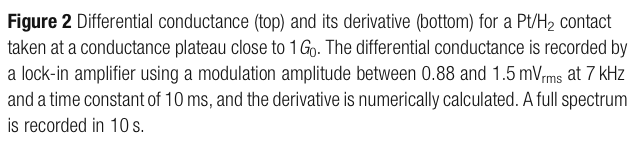 前ページより続く
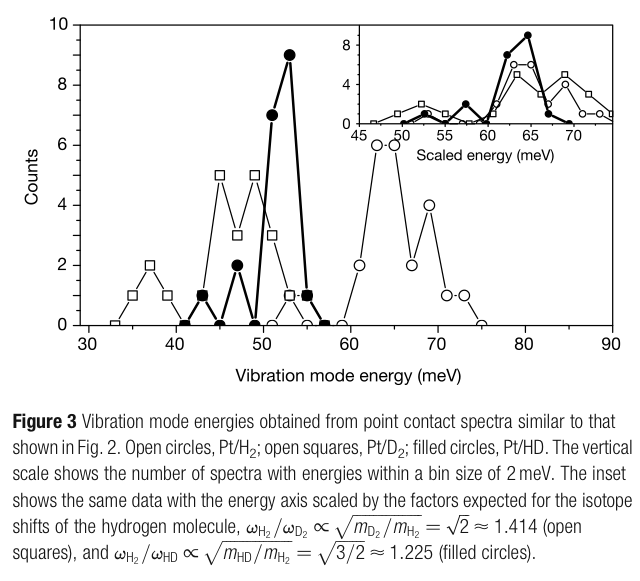 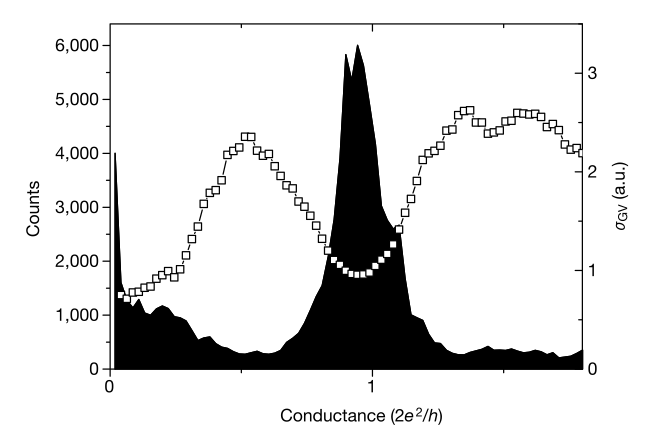 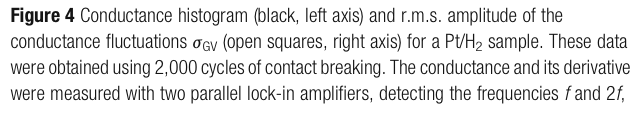 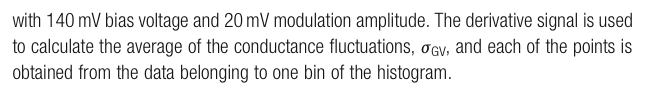 現在の標準的な測定方法
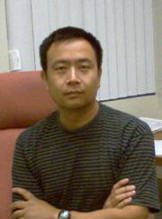 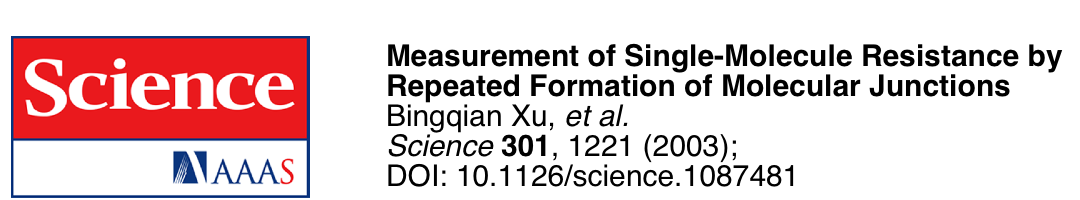 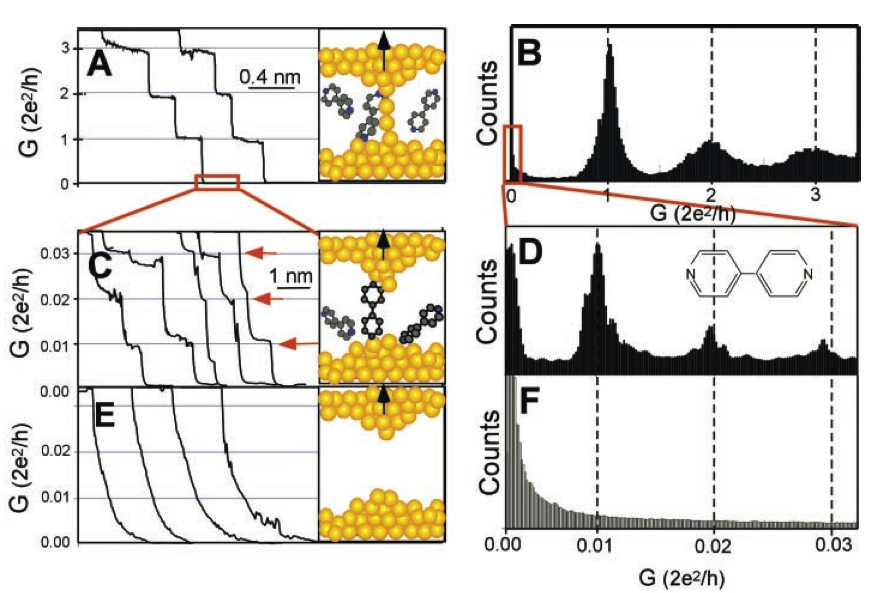 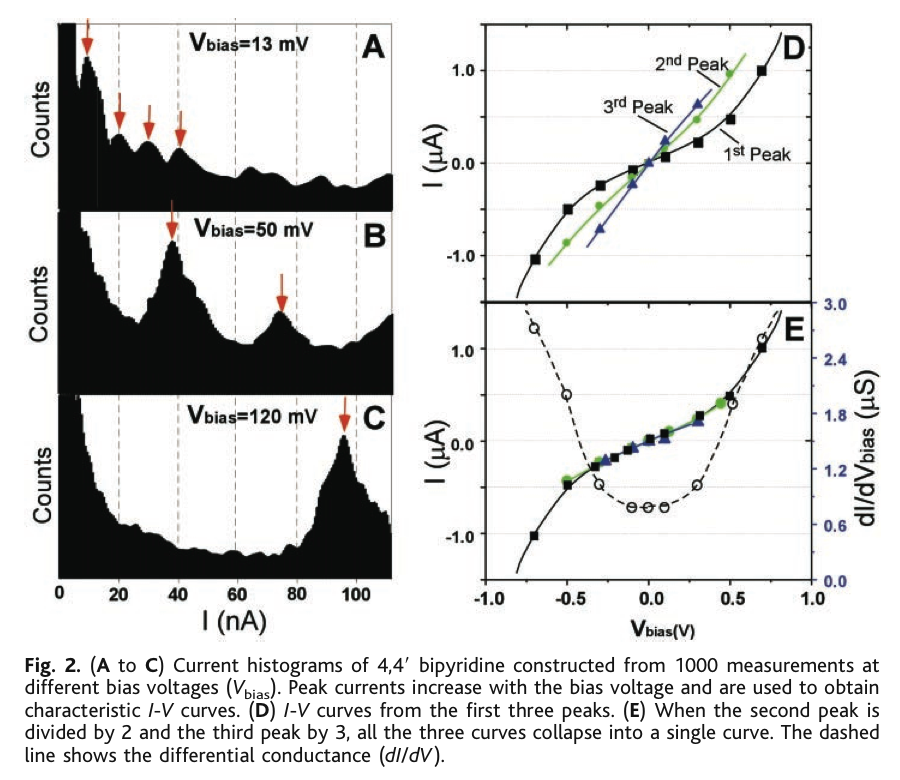 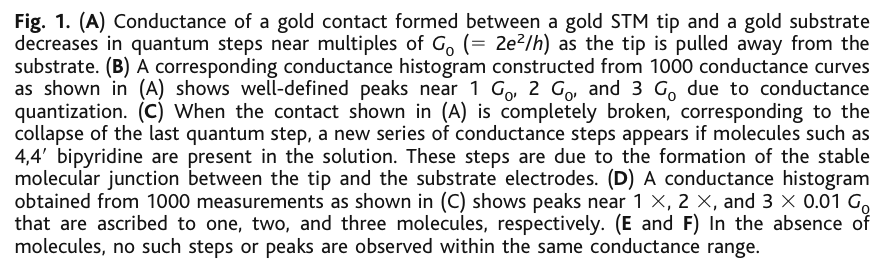 分子の電気伝導度の測り方
Break Junction 法
STM tip
100回分のデータより頻度分布を作成
ぶん
ぶん
コンダクタンス
Current
2e2/h 金単原子接合
分子のコンダクタンス値
Tip displacement
頻度
もっとも頻度の高いコンダクタンス値を分子のコンダクタンスと解釈する。
「単分子を測った」と言うための条件
・数多くのデーターの頻度分析をする                                                                                                →信頼性
・破断過程で不連続な変化を示している
                                                         →任意のトンネル接合ではない
・ある基数の整数倍のコンダクタンスが現れることを示す                                                                                          　→分子の数
・比較対照実験をする
                                                                                       →分子の存在
・非弾性信号から振動スペクトルを評価する
                                                                                       →分子の存在 
・ノイズ分析からコンダクタンスチャネルを評価する                                                                           → 分子を介した伝導
単一分子計測の難しさ
「単分子のような」挙動を与える構造
ミクロな構造ゆらぎにより電気伝導度が一義的に決まらない。
ぶん
ぶん
複数の分子が電気伝導に寄与
結合の角度
コンタクトの構造
電極作成時に生じた「金属カス」が電気伝導に寄与
はじめの研究対象
コンタクトの種類と構造
STM-BJ
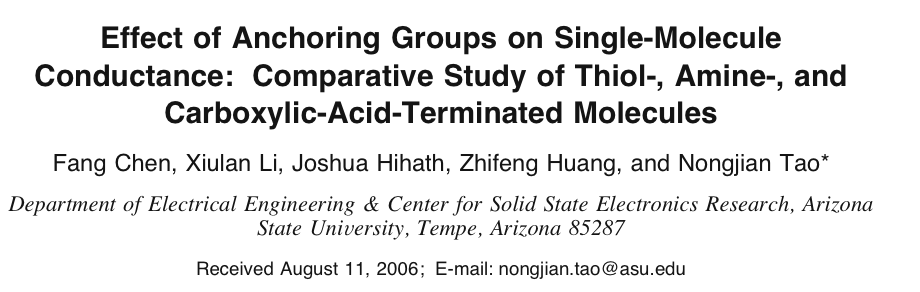 JACS, 128, 15874, 2006.
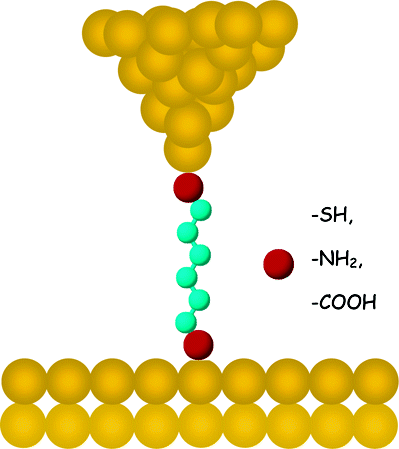 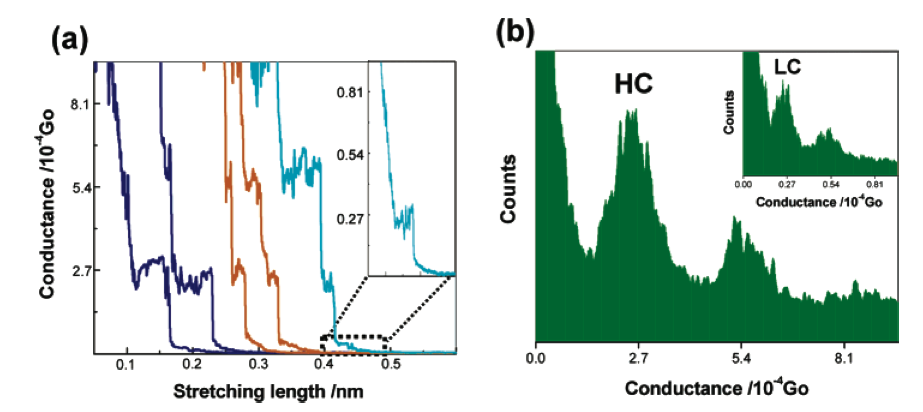 Hi and Lo conductance states
Contact conductance: Au-S > Au-NH2 > Au-COOH
Hi
Lo
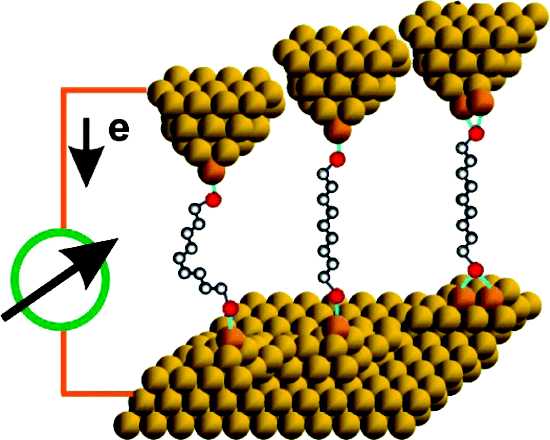 (人によってはさらに小さい値の三種類があると言っている）
Li et al, J. Am. Chem. Soc., 2008, 130 (1), pp 318–326
分子（π結合）のねじれ
STM-BJ
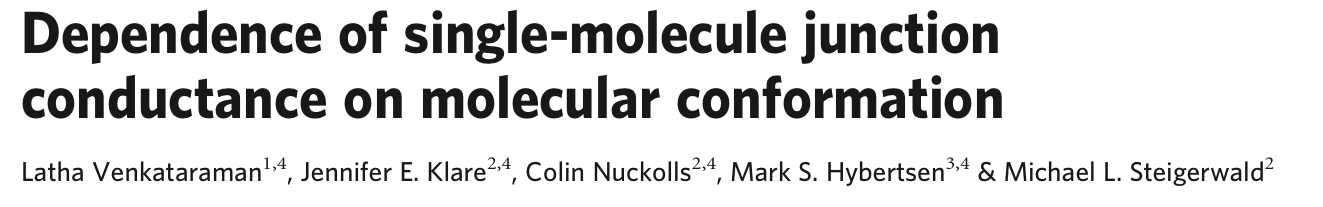 Nature, 442, 904, 2006.
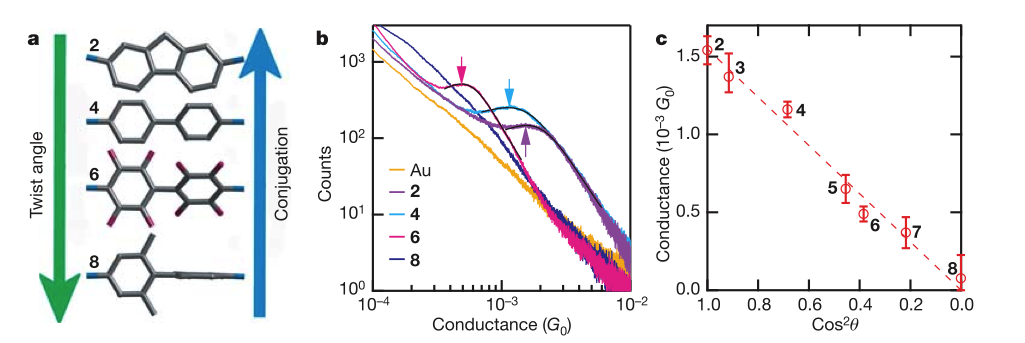 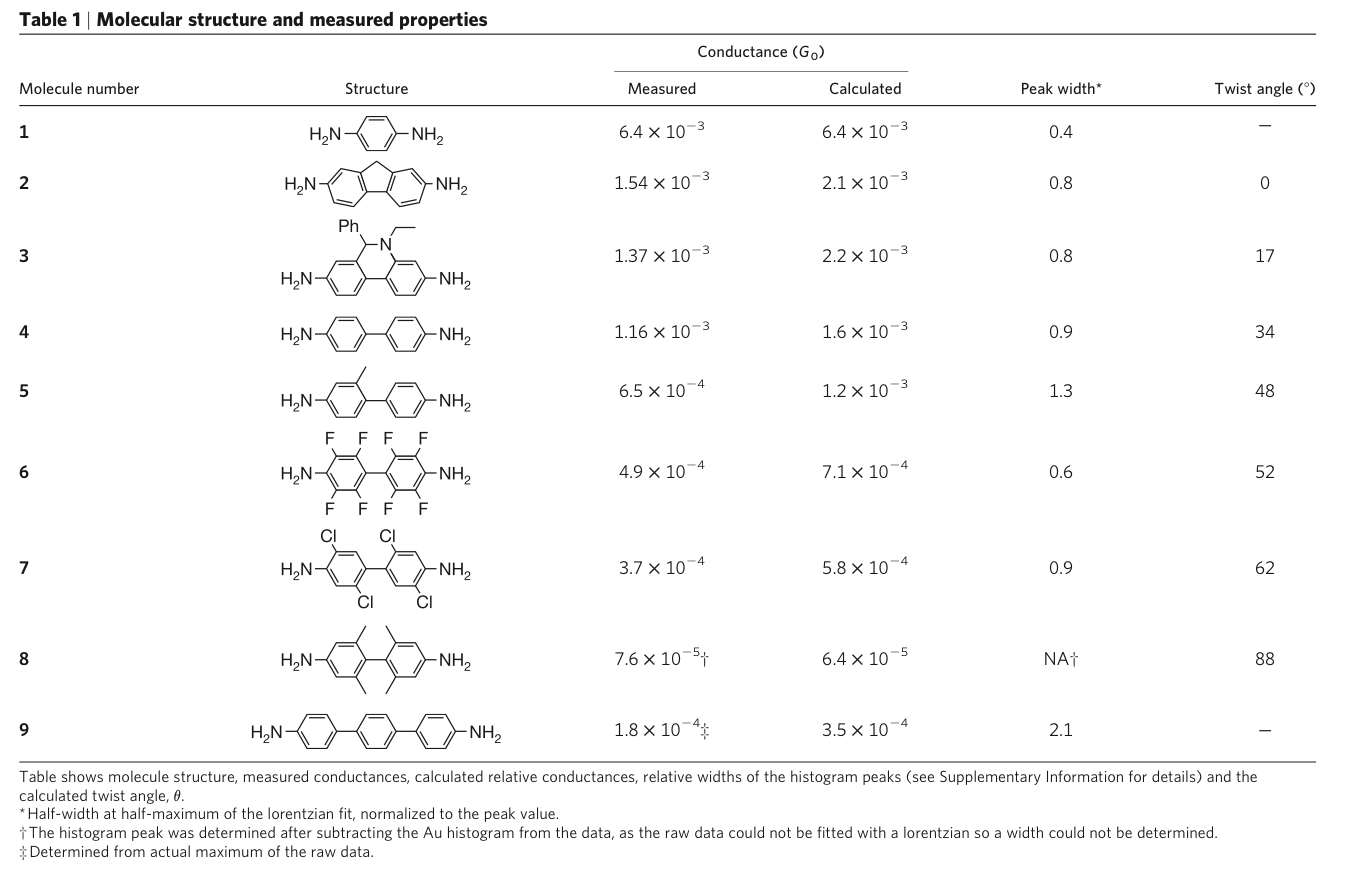 ねじれ角依存性
コンタクトの角度
STM-BJ（ちょっとちがう）
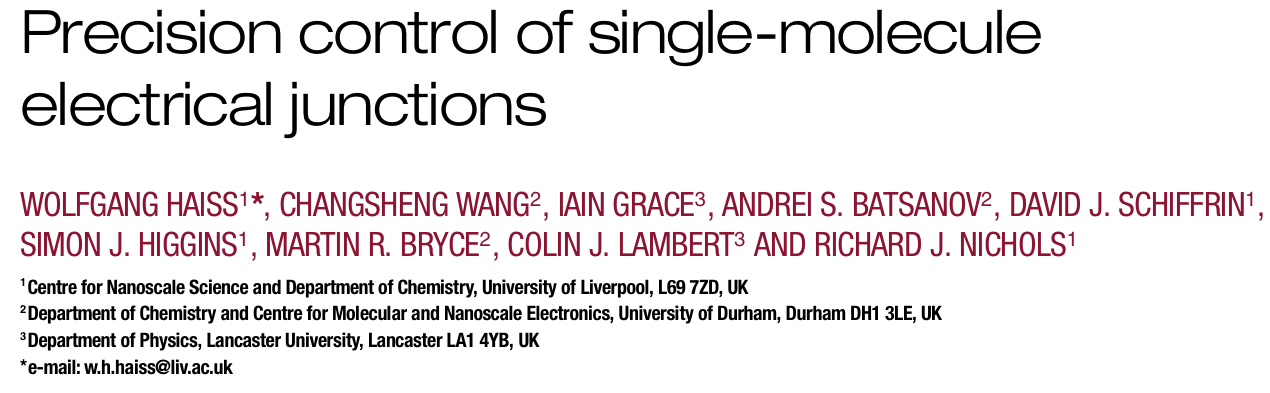 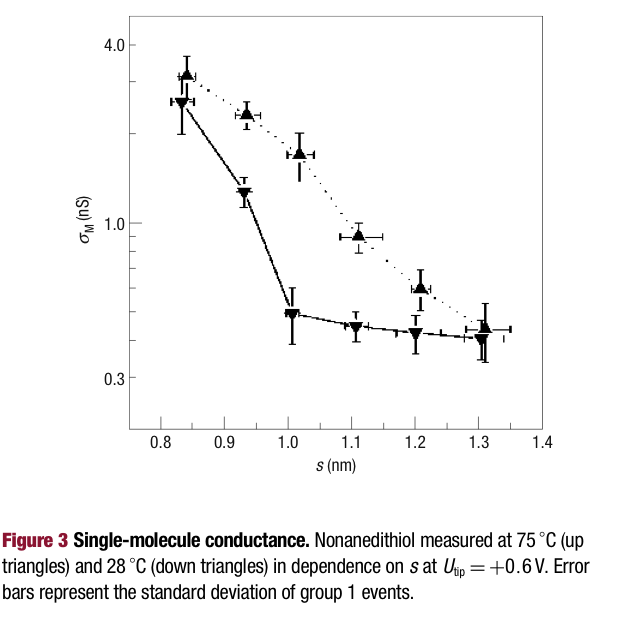 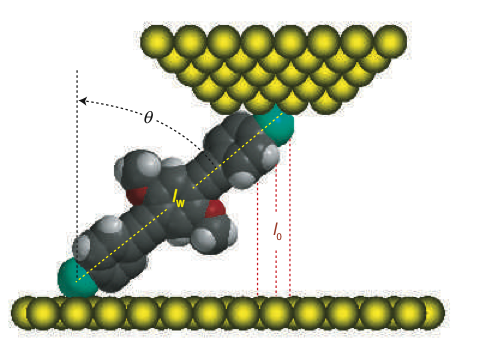 結合角依存性
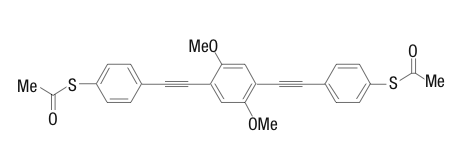 Nature Materials, 5, 995, 2006.
力学測定と電流による局所加熱問題
STM(AFM)-BJ
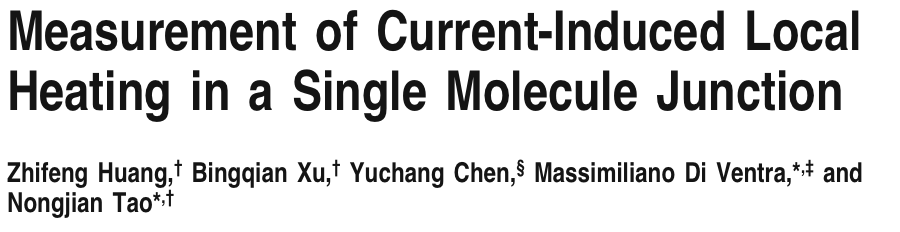 Nano Lett. 6, 1240, 2006.
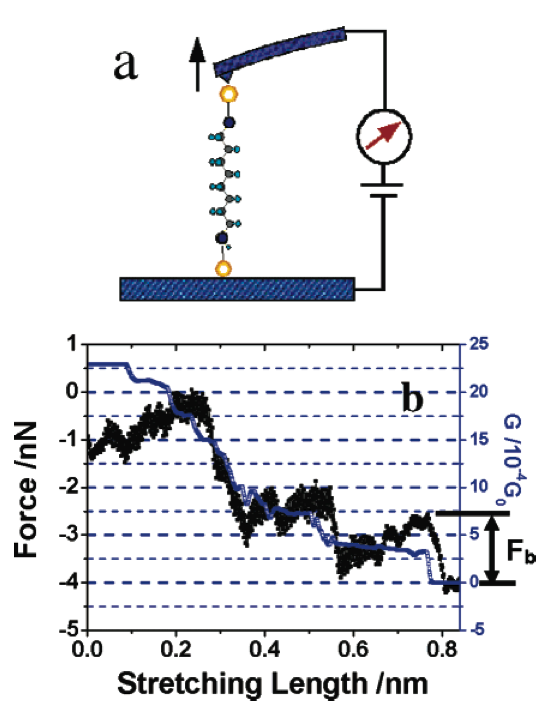 AFMで力測定をしながら計測
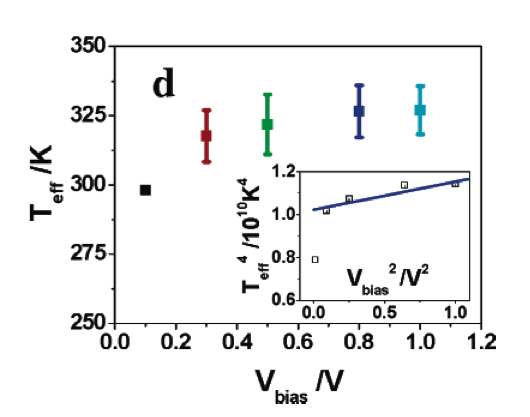 置換基による分子準位シフトの効果
STM-BJ
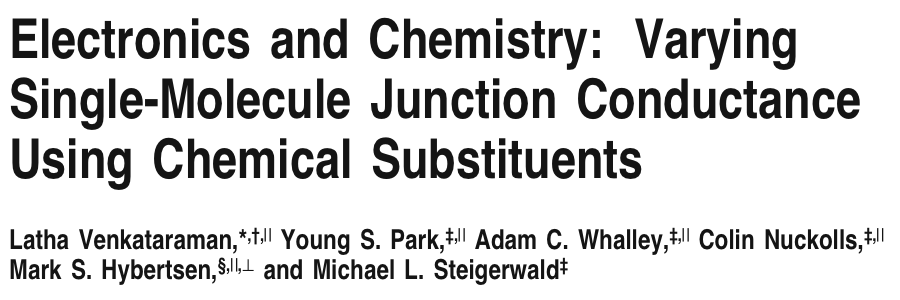 Nano Lett., 7, 502, 2007.
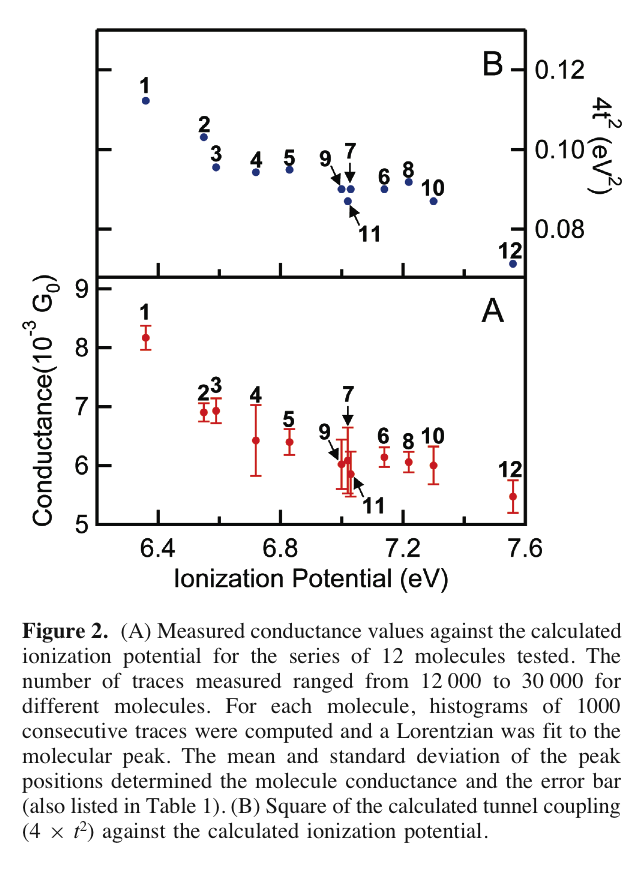 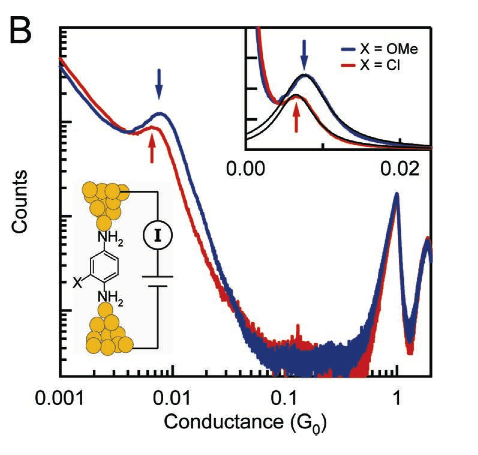 溶媒和効果
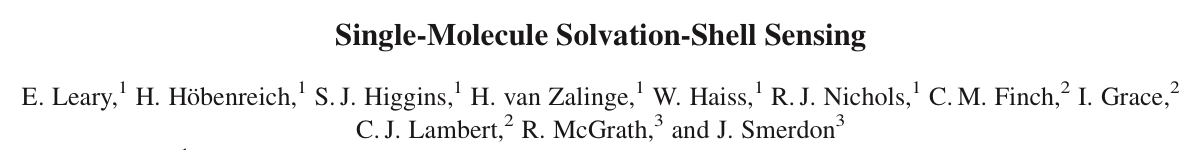 STM-BJ
PRL, 102, 086801, 2009.
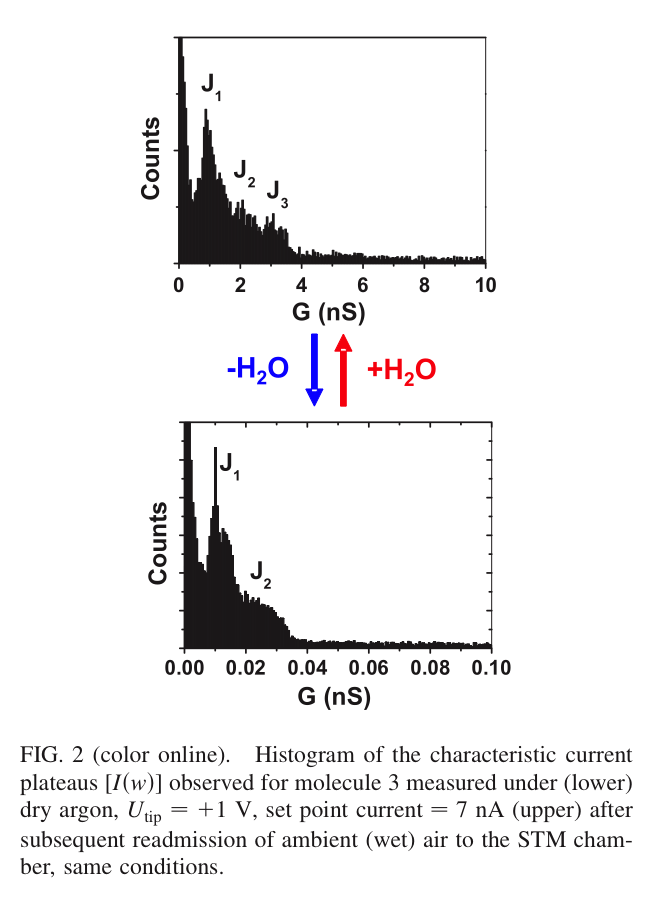 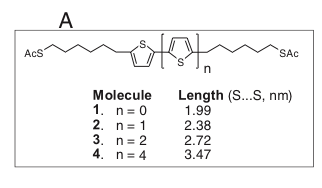 水が配位するとコンダクタンス１０倍
STM-BJ（統計的解析）からの情報
・コンタクトの配座によって桁違いのコンダクタンスを示す。
・コンタクトの角度によってコンダクタンスが変わる。
・分子のねじれ、折れ曲がりによってコンダクタンスが桁違いに変わる。
分子の機能を議論するときには、上記の状況がどのように影響したかを議論しなければならない。
STMで分子接合を（ひかくてき）安定に計測した例
安定な分子接合で直接測定した例：　STMによる電気化学ゲート効果
STM
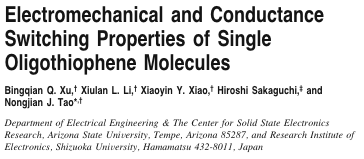 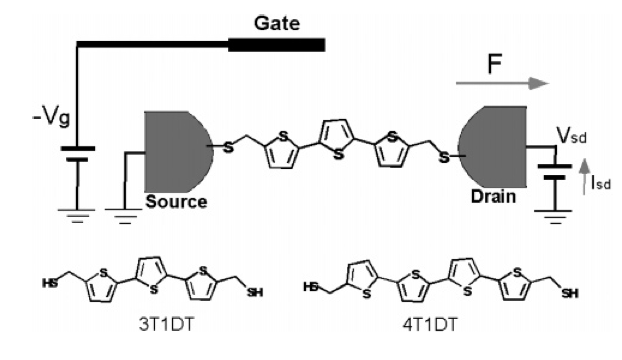 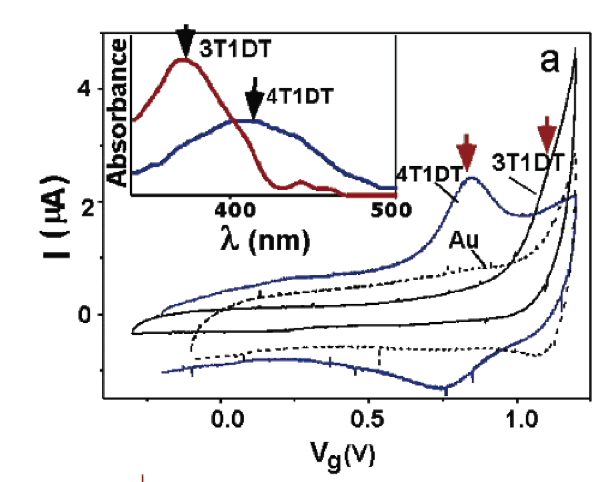 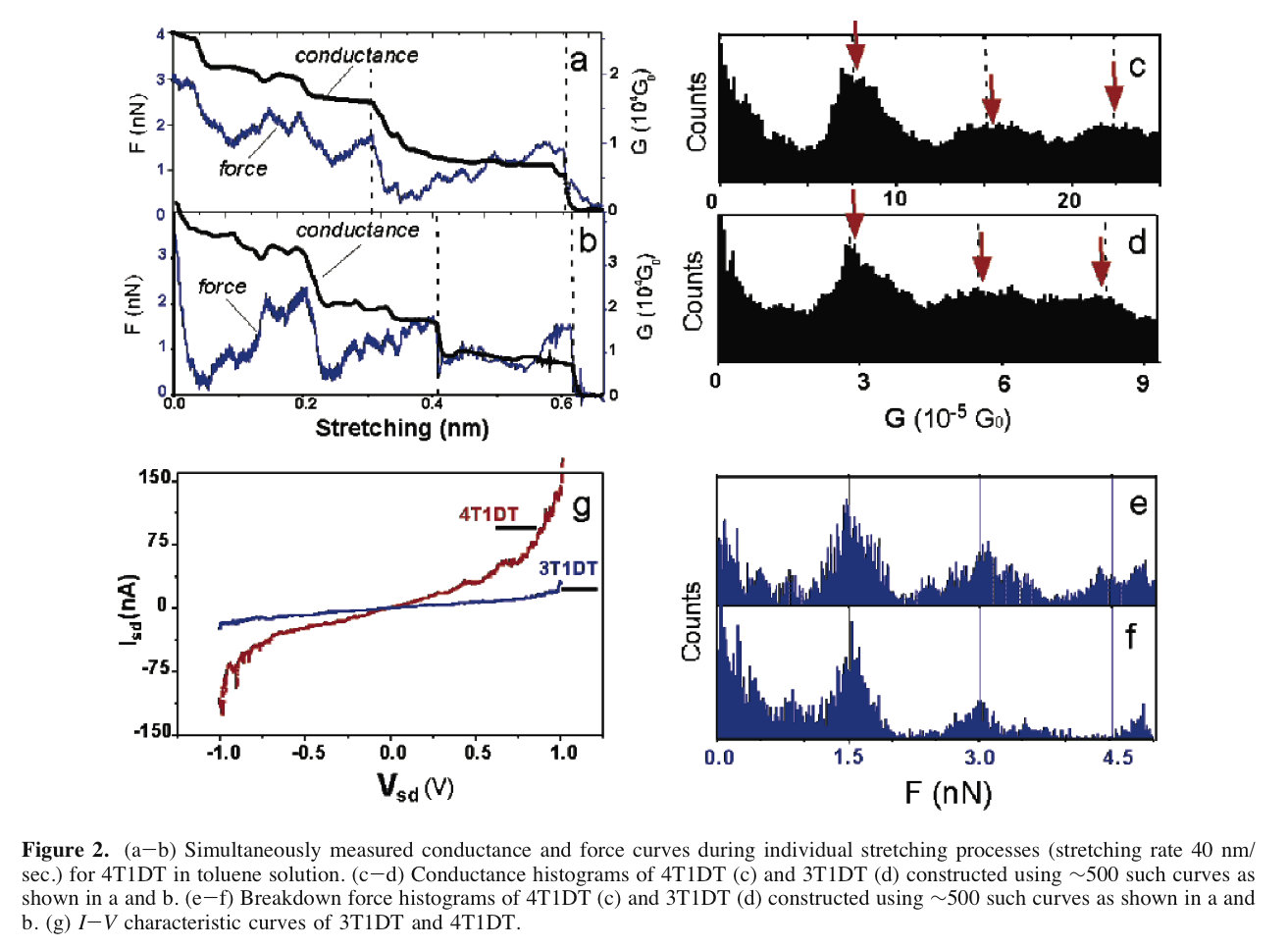 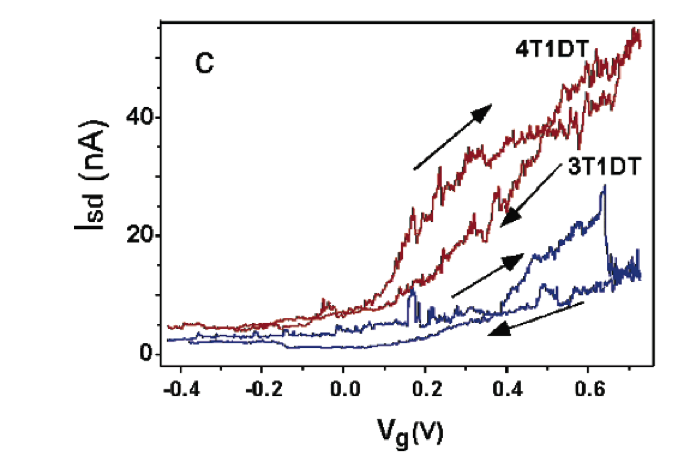 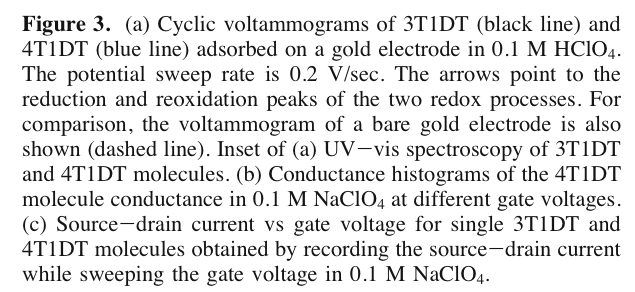 熱電効果
STM
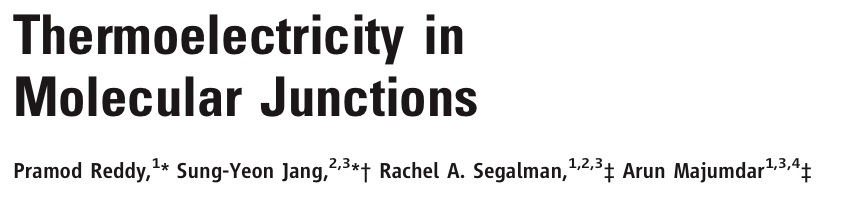 Science, 315, 1568, 2007.
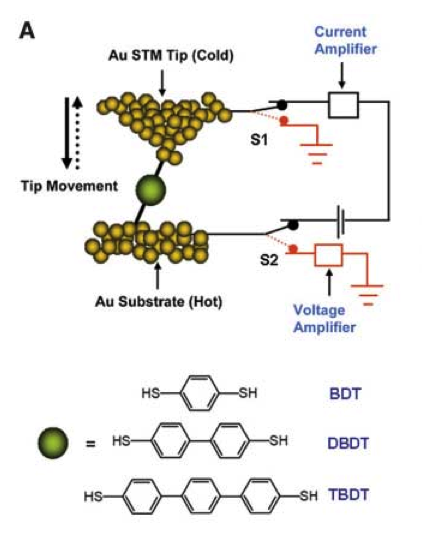 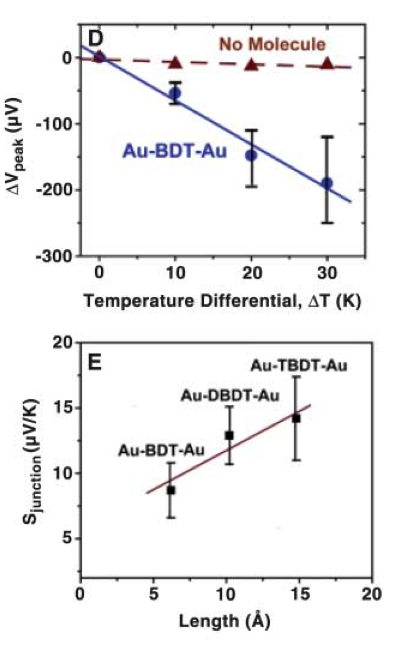 熱起電力
ゼーベック係数
整流特性
STM
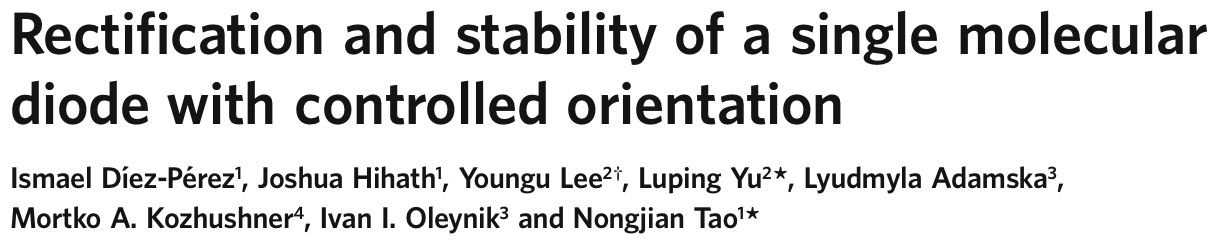 Nature Chemistry, 1, 635, 2009.
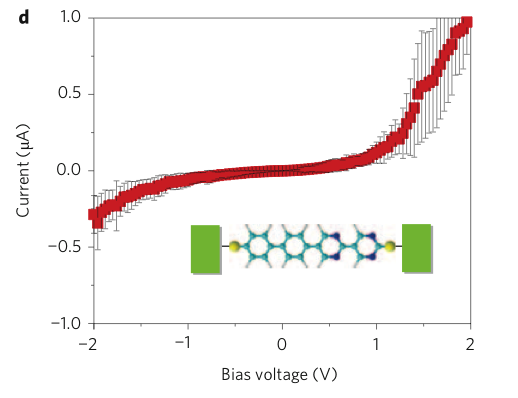 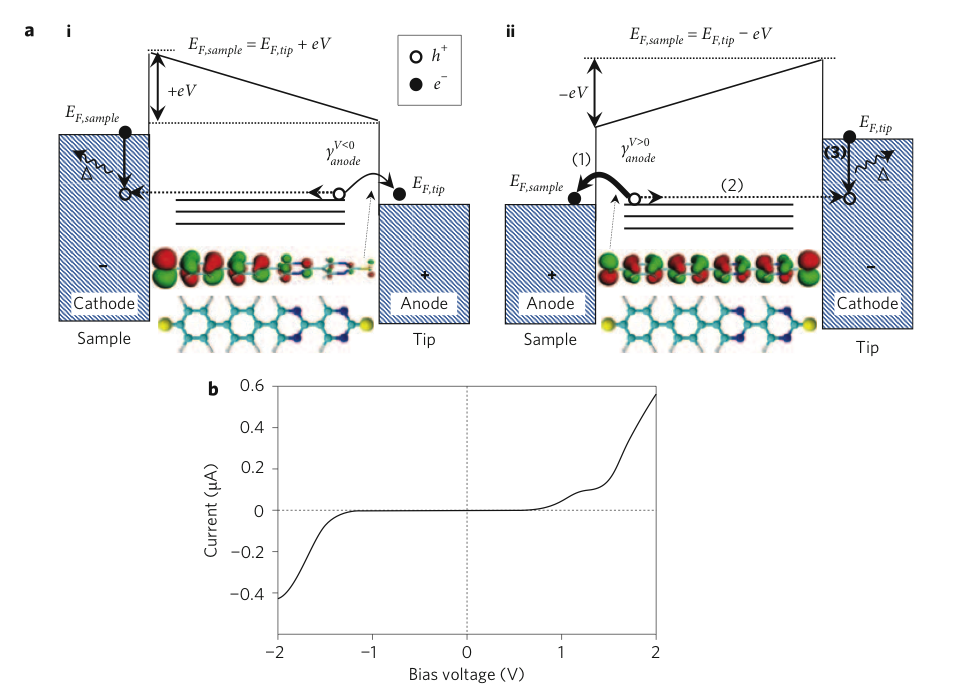 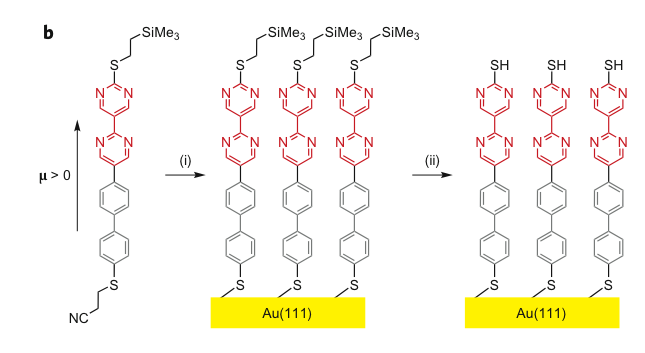 保護基を利用して分子配向を揃えた
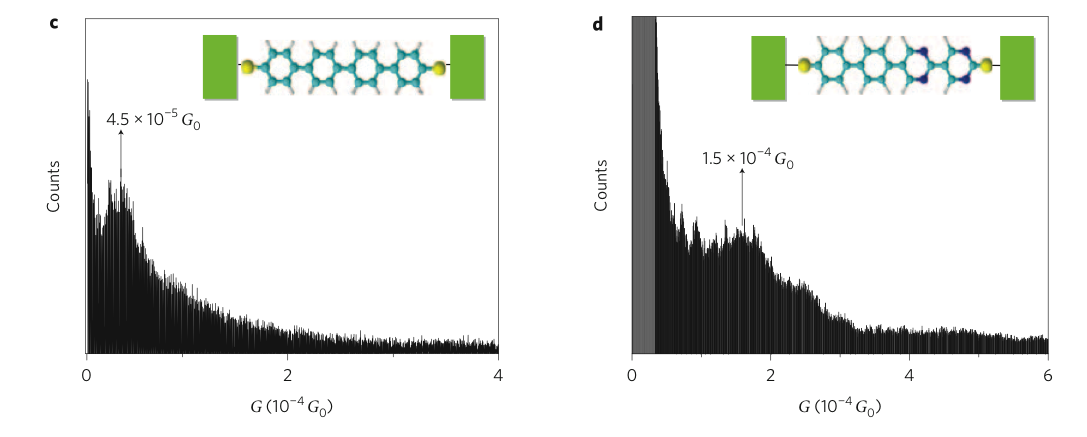 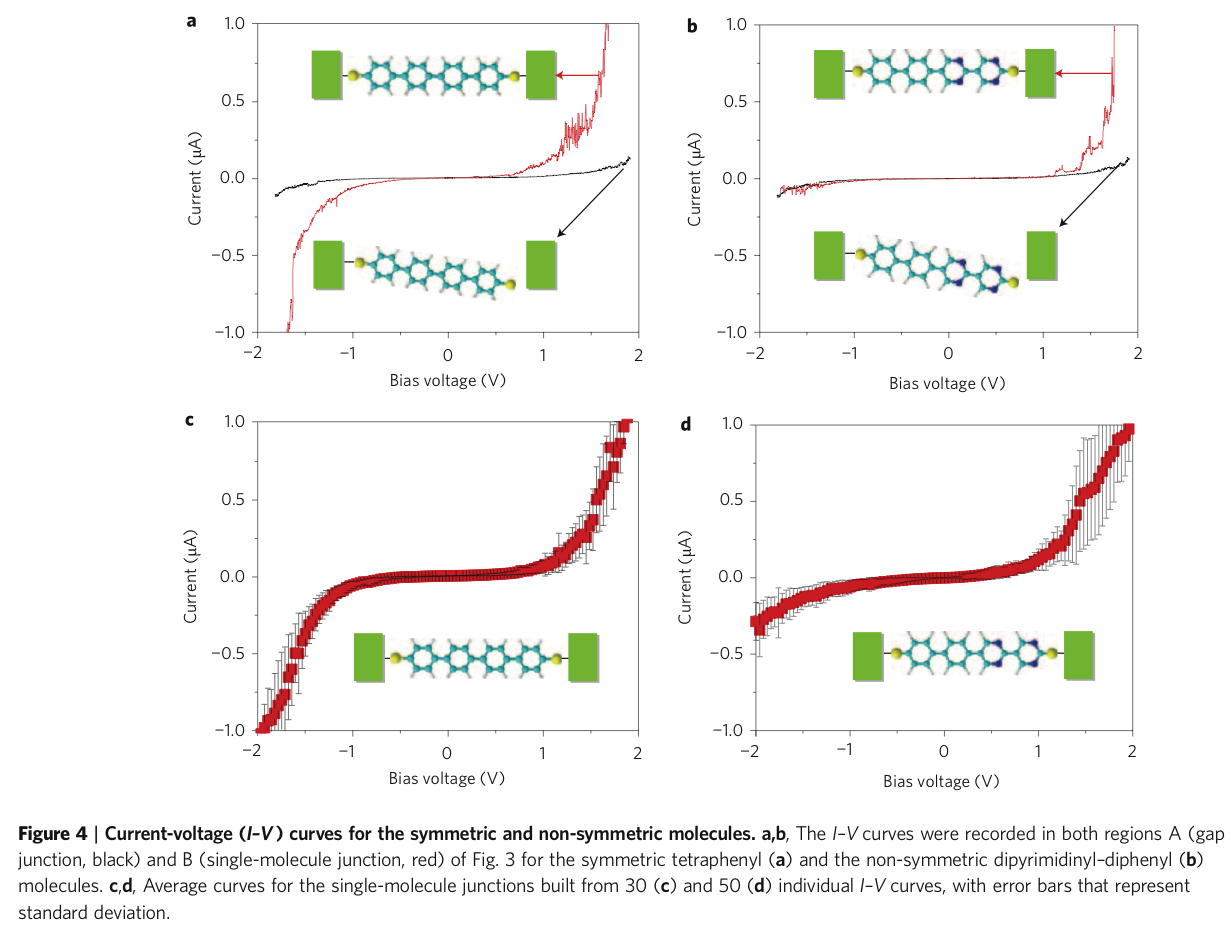 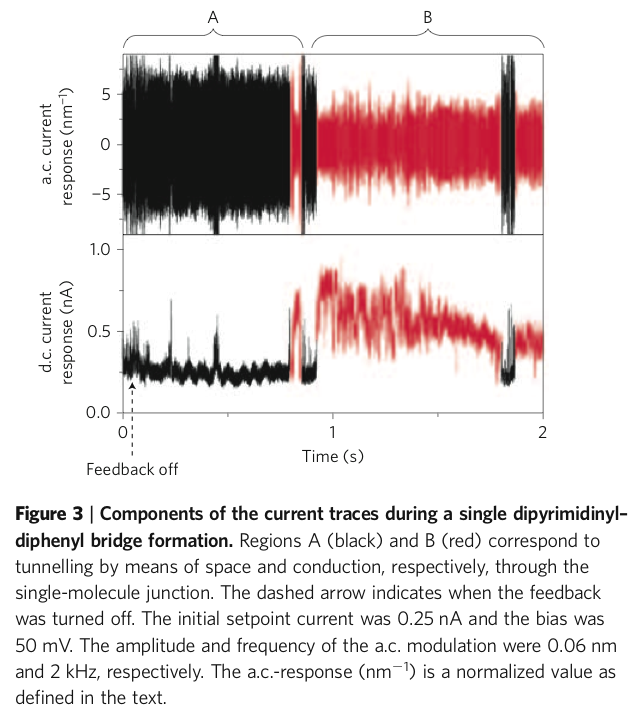 長い分子をつり上げる
STM
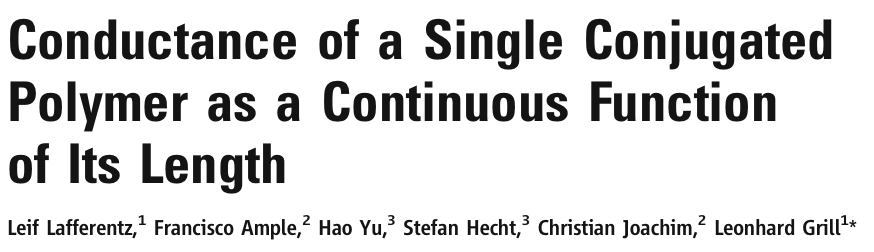 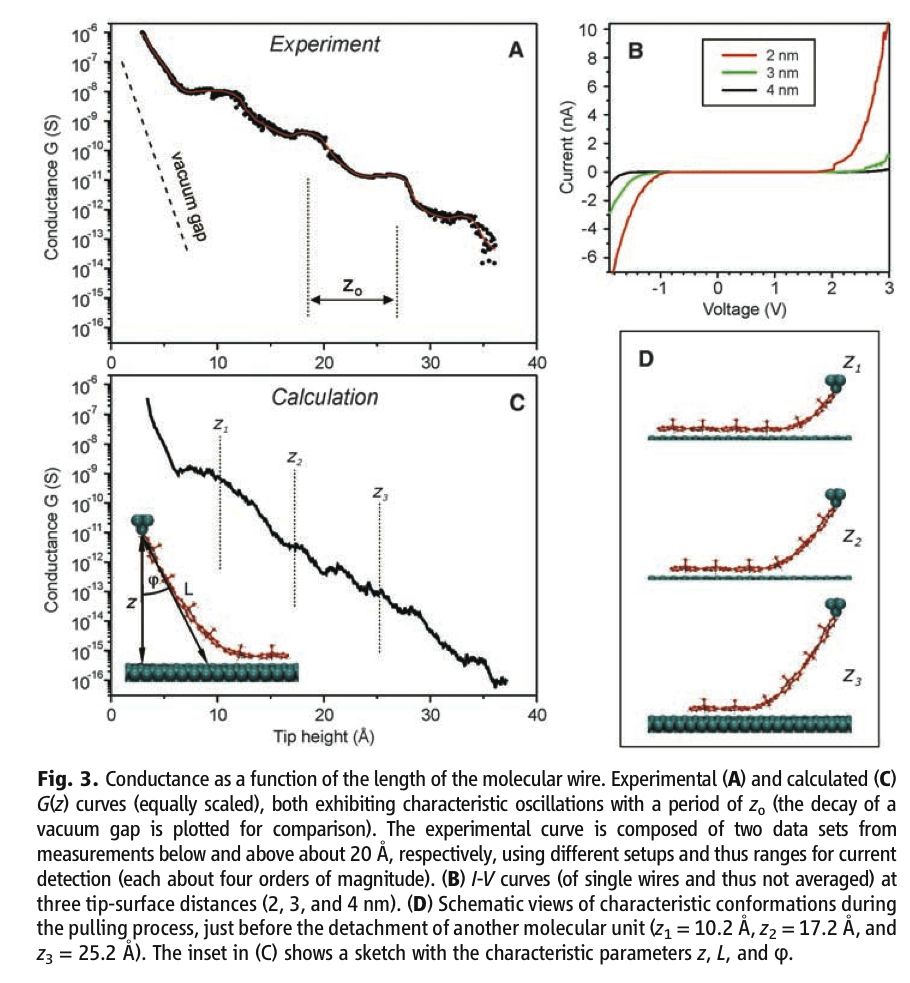 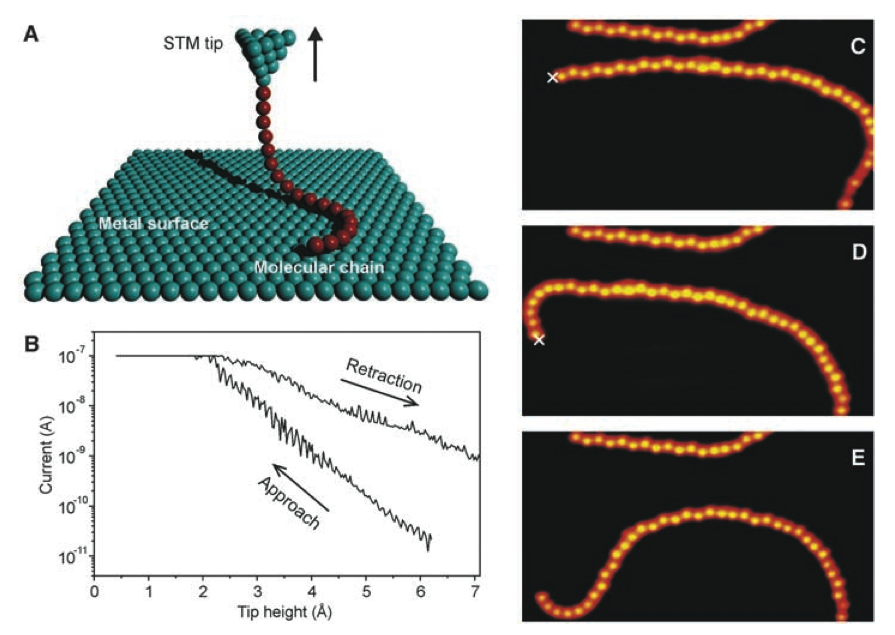 Science, 323, 1193, 2009.
分子にさわったときの振動状態の変化
STM
DOI: 10.1021/nl903760k
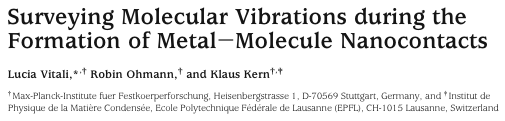 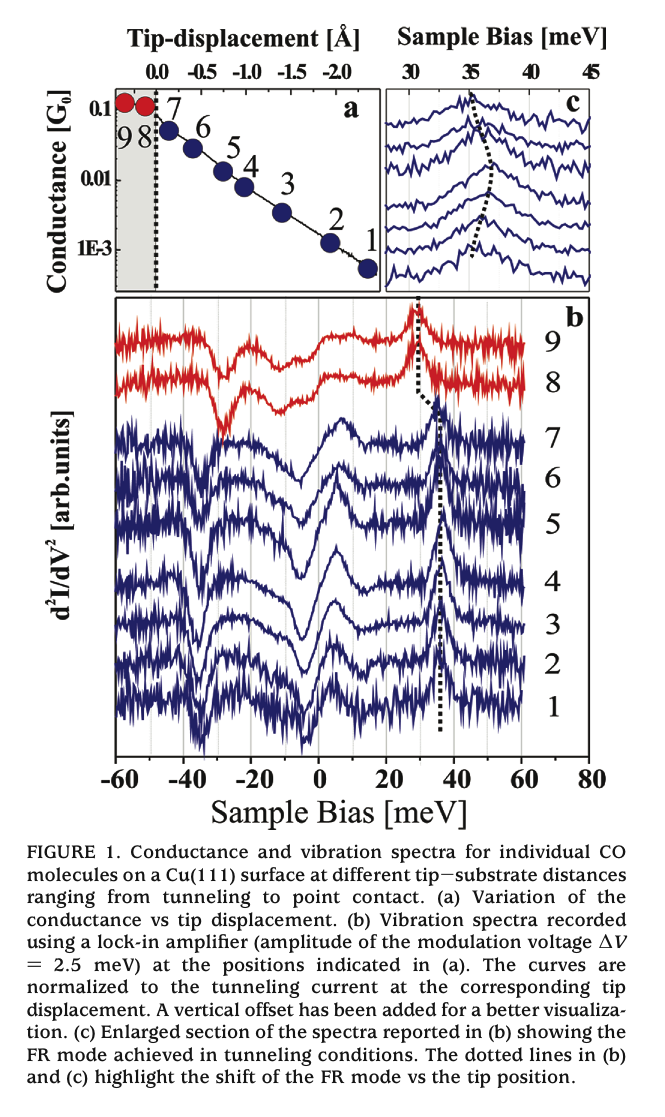 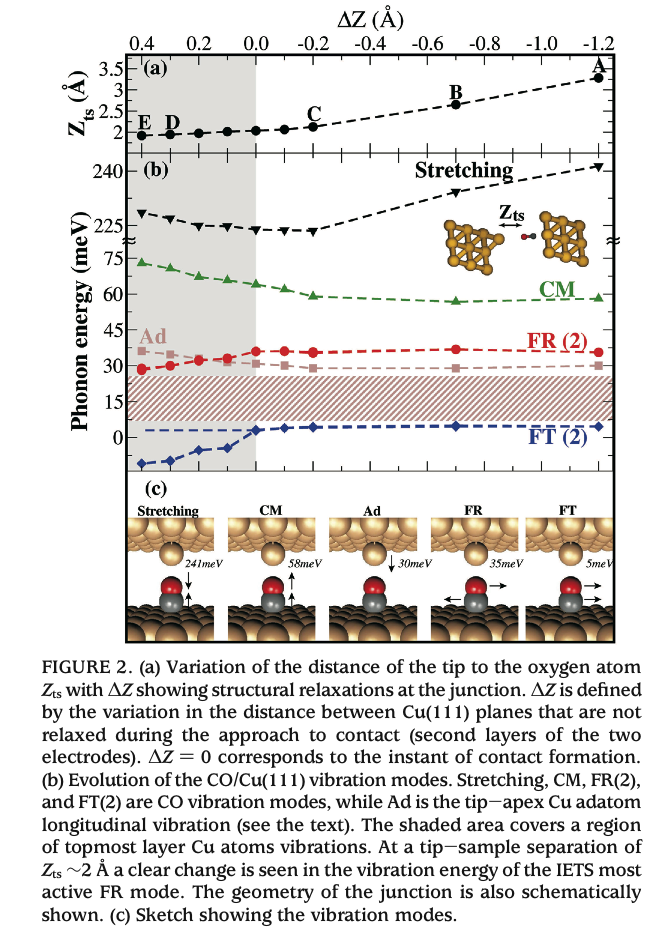 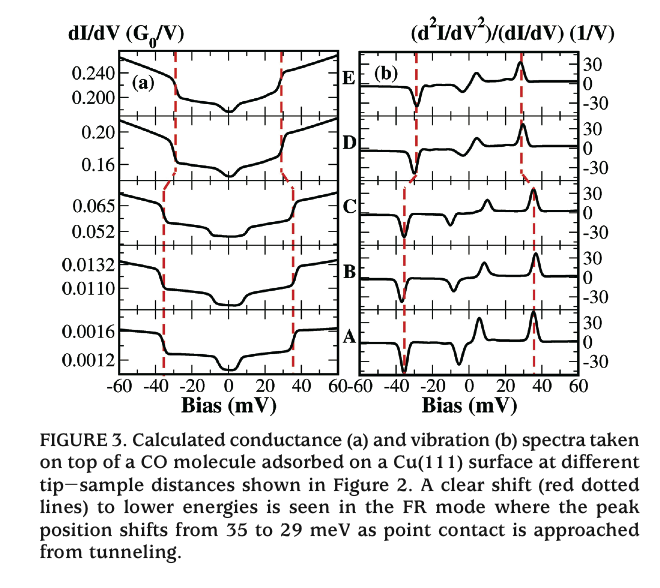 輸送特性の制御や分子の持つ機能の発現の例
きわめて安定
MCBJ
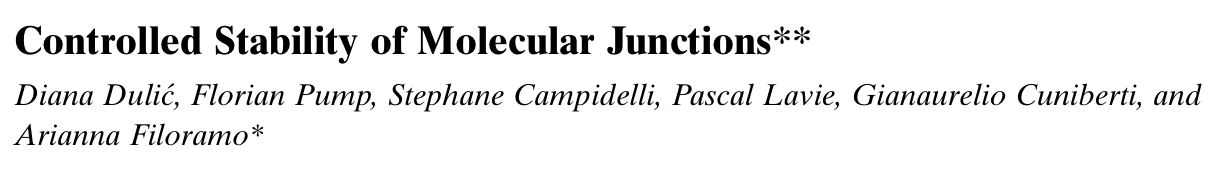 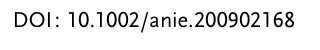 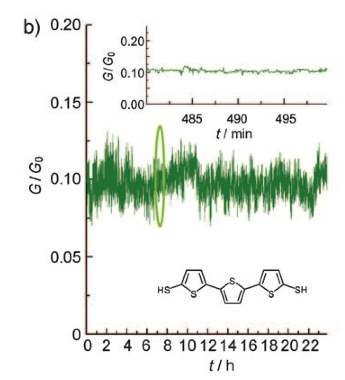 Angew. Chem. 48, 1, 2009.
1 week 安定
横軸単位：hour
期待される輸送特性
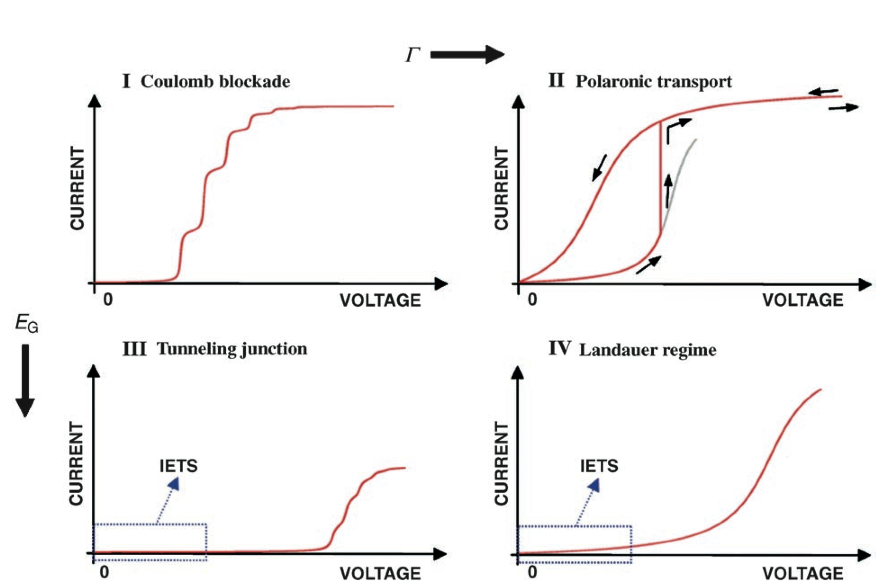 G
EG
Troisi and Ratner, small, 2, 172, 2006.
高いコンダクタンス
MCBJ
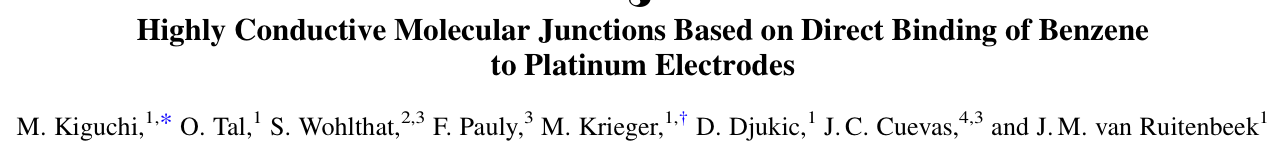 PRL, 101, 04681,2008.
アンカーを使わずに直接分子を挟む
ベンゼンで ~1G0
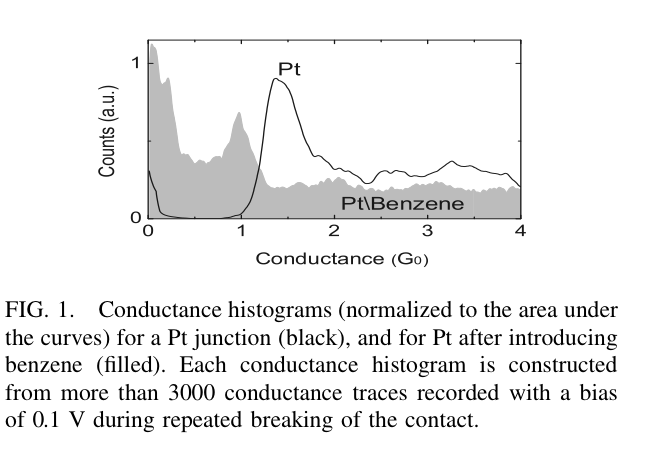 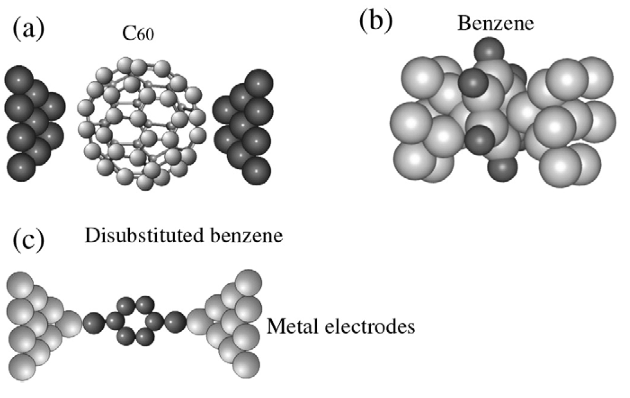 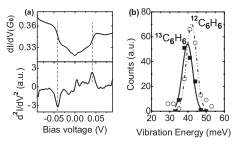 フォトスイッチ
MCBJ
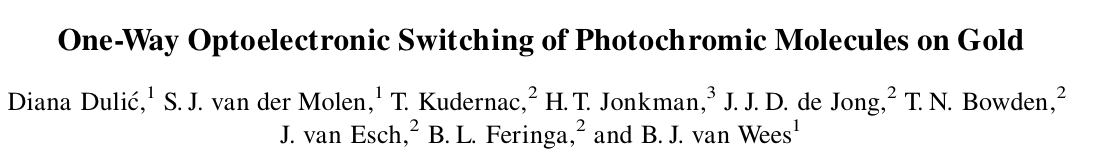 PRL, 91, 207402, 2003.
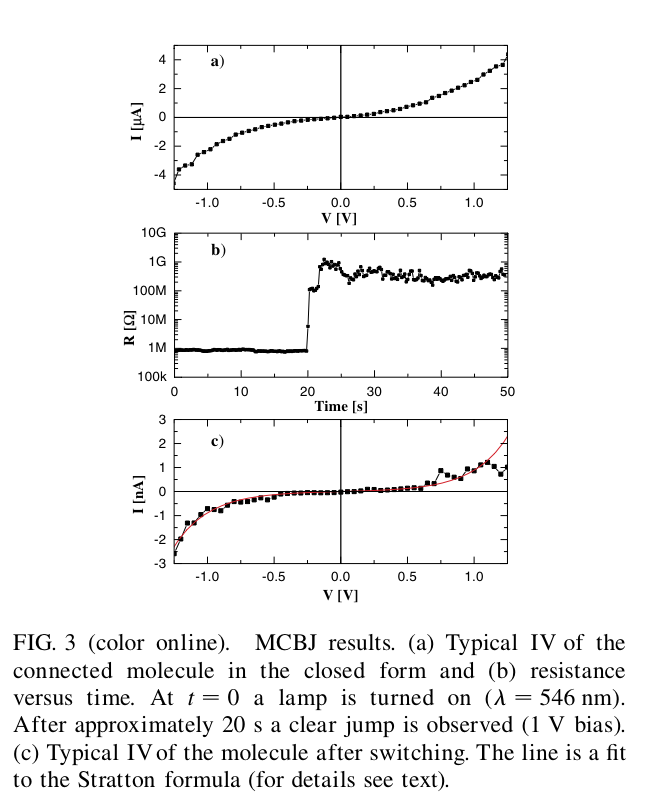 一方通行
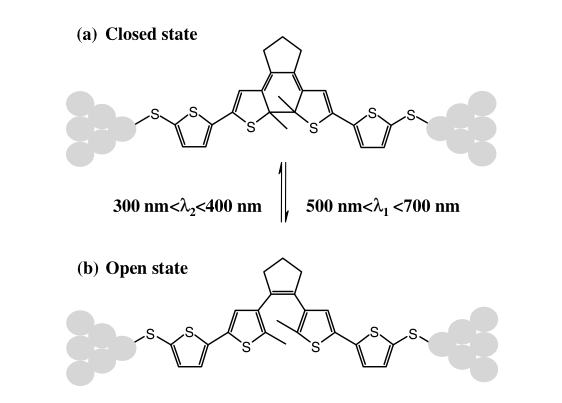 Nanotechnology, 16, 695, 2005（別グループ）で可逆スイッチが報告
MCBJの弱点
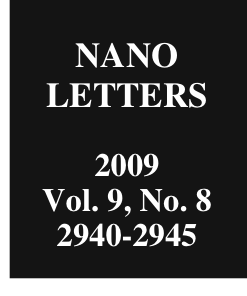 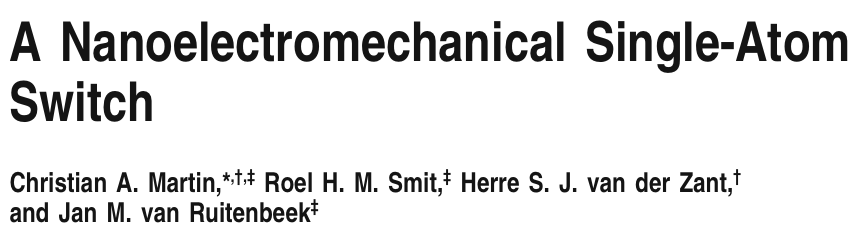 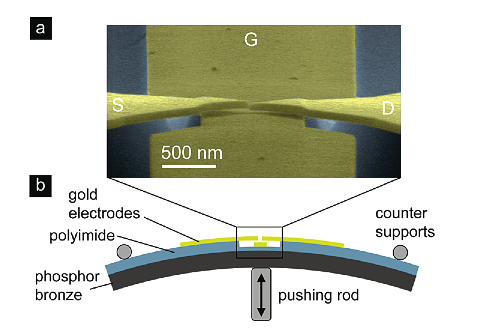 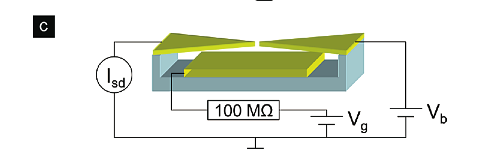 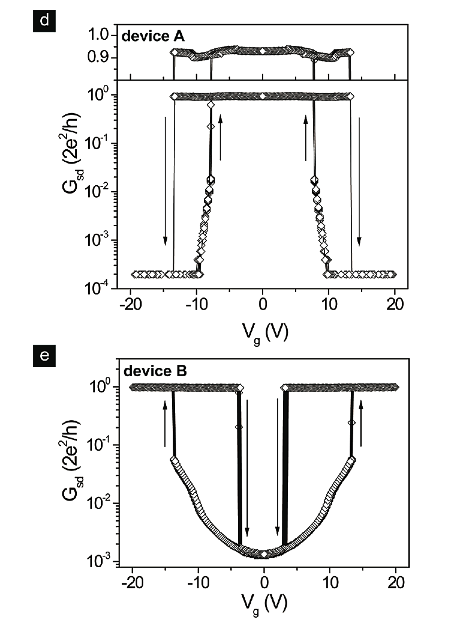 その他の手法をつかって測った例
エレクトロマイグレーション
斜め蒸着
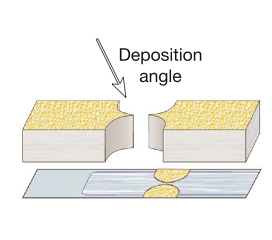 主としてゲート効果をしらべるために利用されている。
分子の数、コンタクト制御に関しては不確定。
分子接合の電気伝導度を決める要因
1. 分子の電子状態
2. 分子／電極のカップリングの強さ
Gate
・電極との電子カップリングにより分子軌道が広がる。
・広がりの幅はコンタクト部分の設計により調整可能。
電極／分子カップリングの調整
斜め蒸着
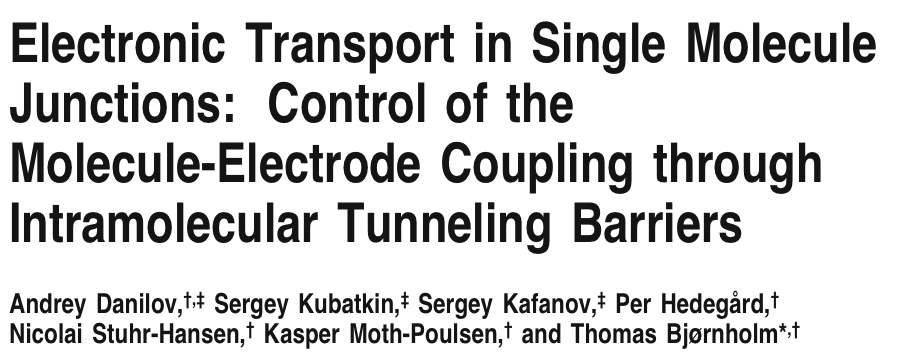 Nano Lett. 8, 1, 2008.
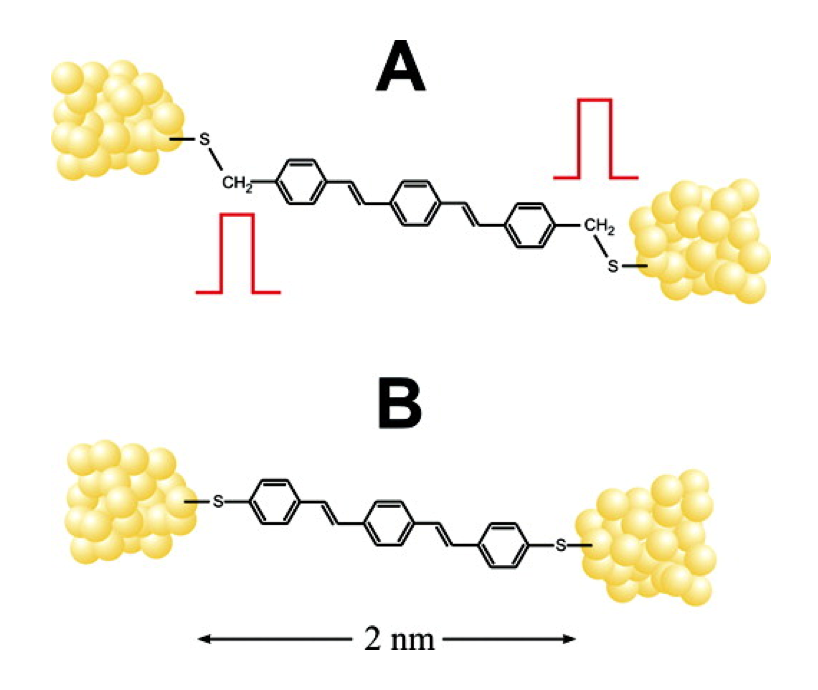 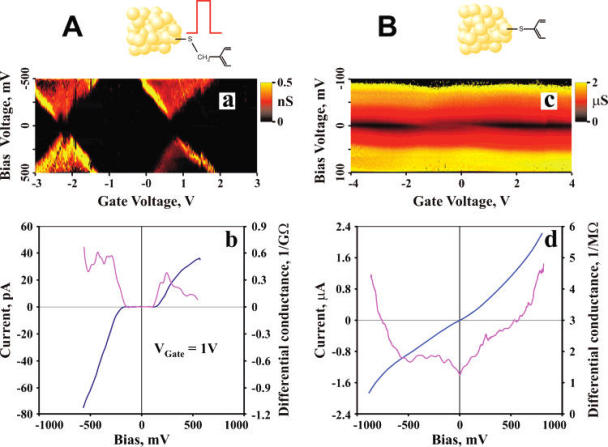 ゲート効果：Redox stateでクーロンブロッケード
斜め蒸着
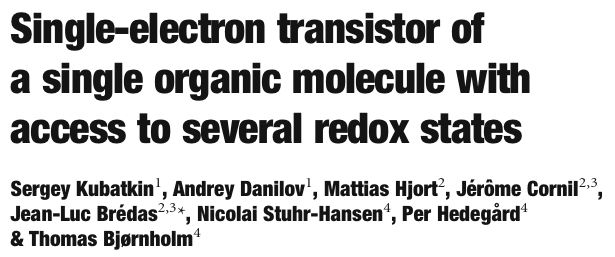 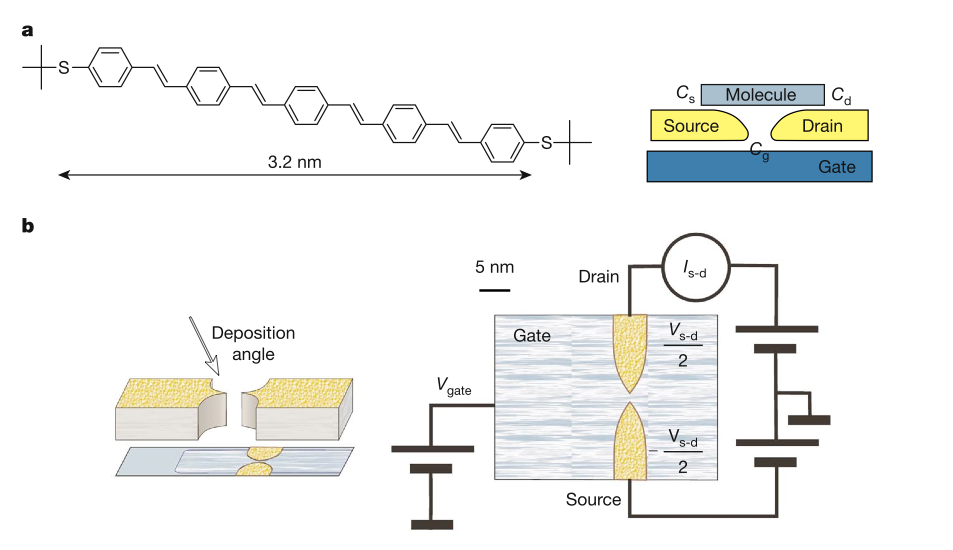 Nature, 425, 698, 2003.
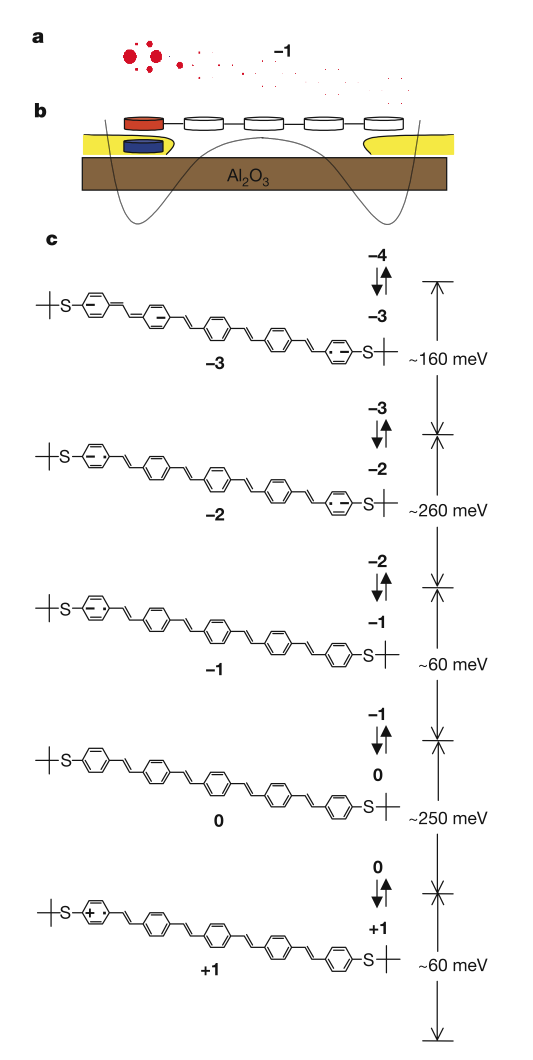 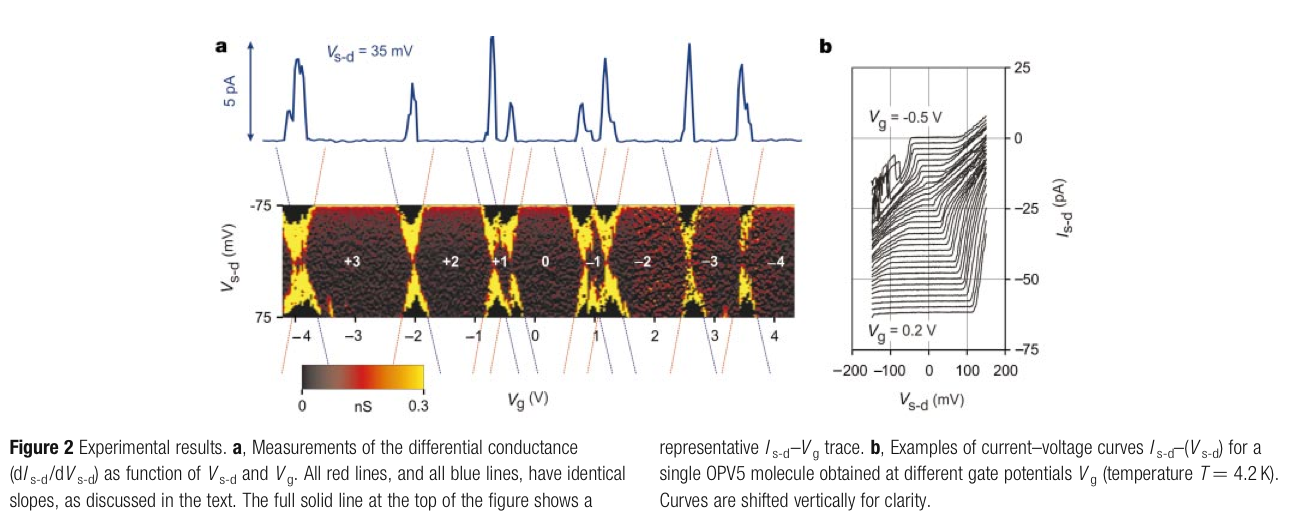 ゲート効果
EM
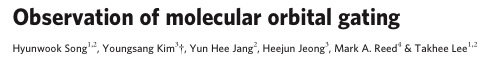 Nature 462, 1039, 2009.
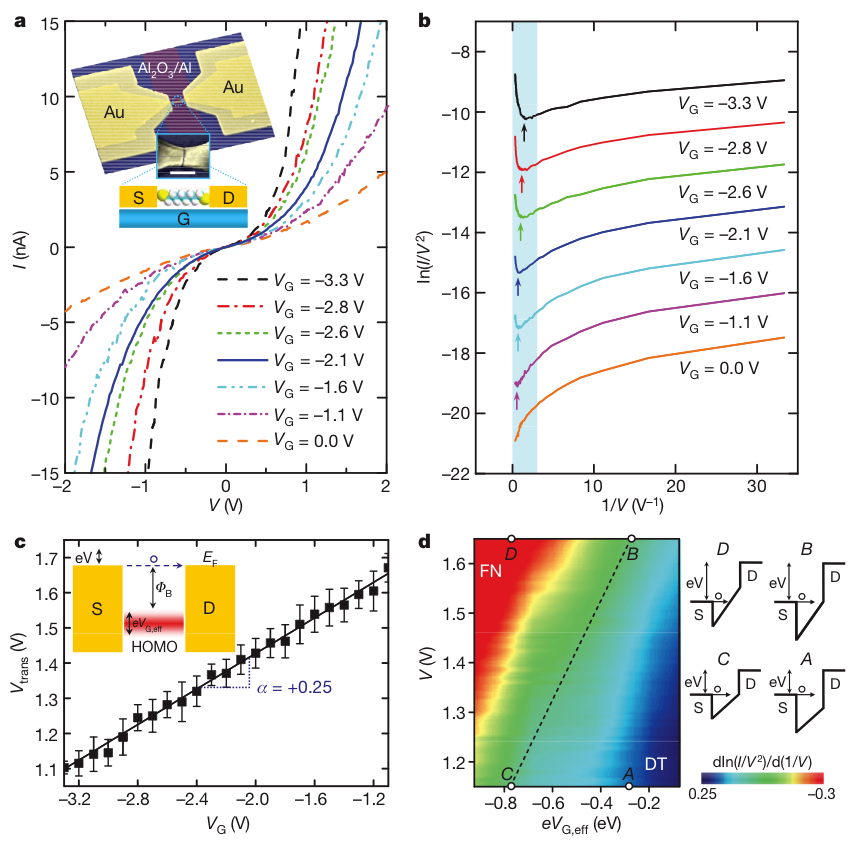 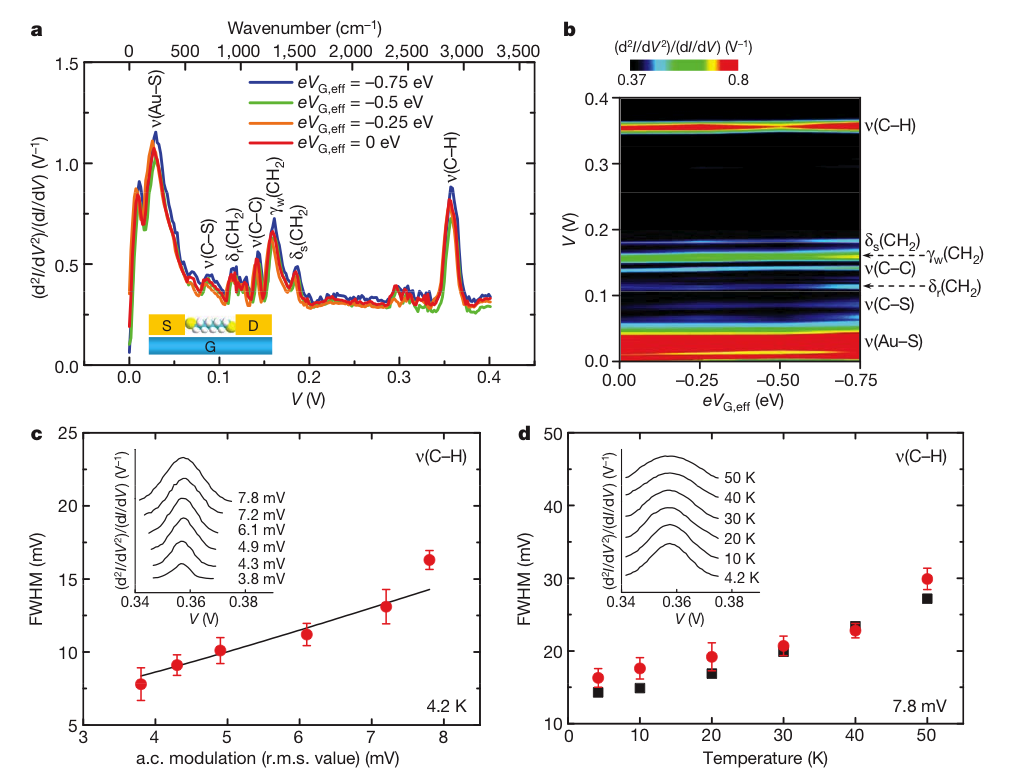 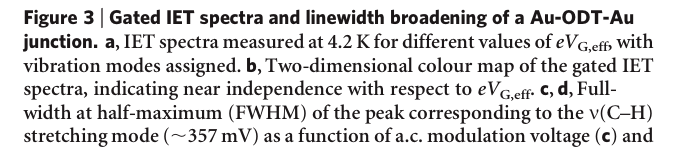 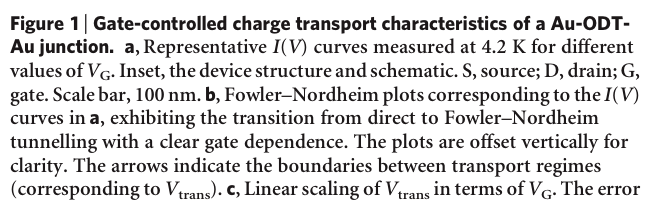 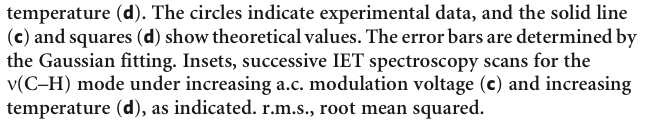 Nature 462, 1039, 2009.
前ページより続く
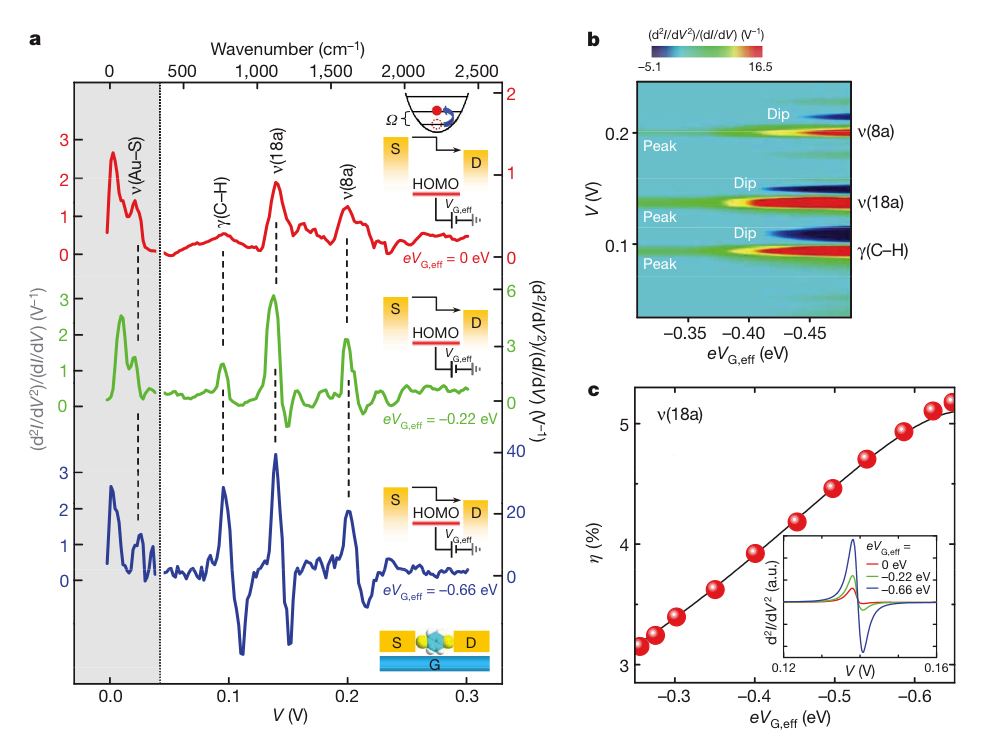 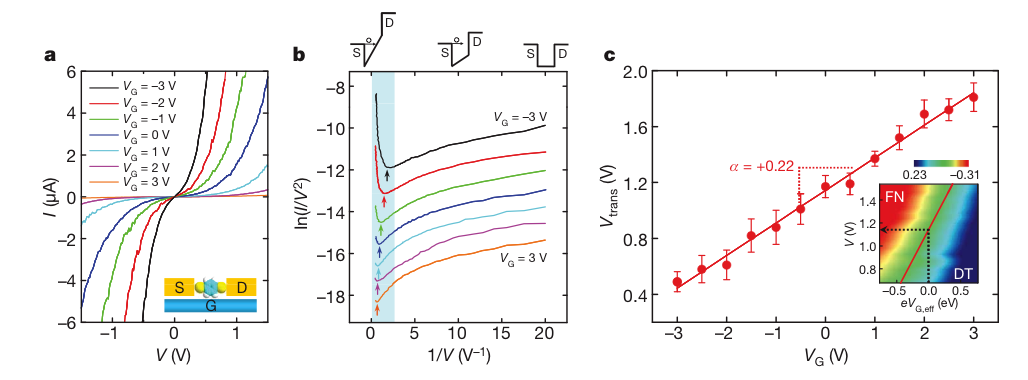 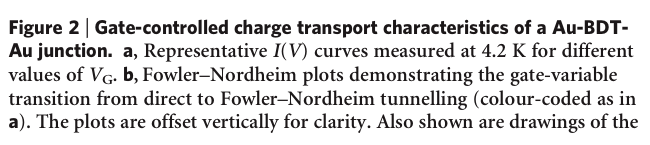 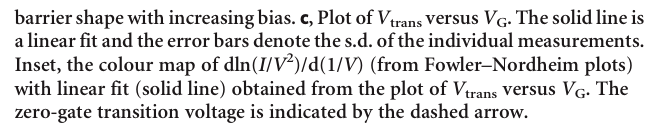 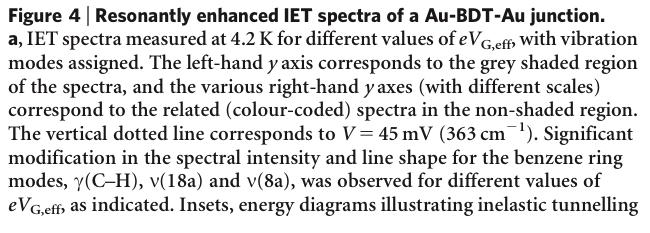 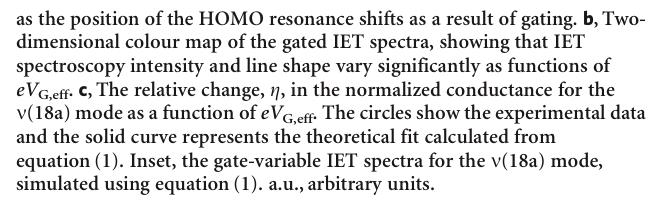 磁気抵抗効果
EM
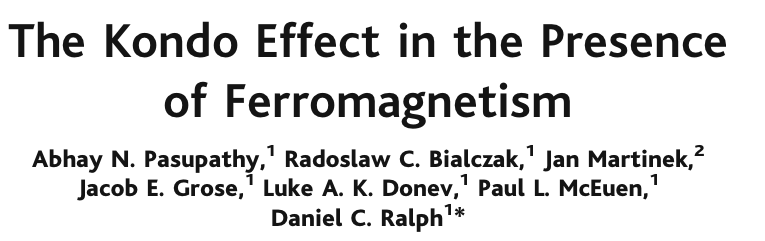 Science, 306, 86, 2004.
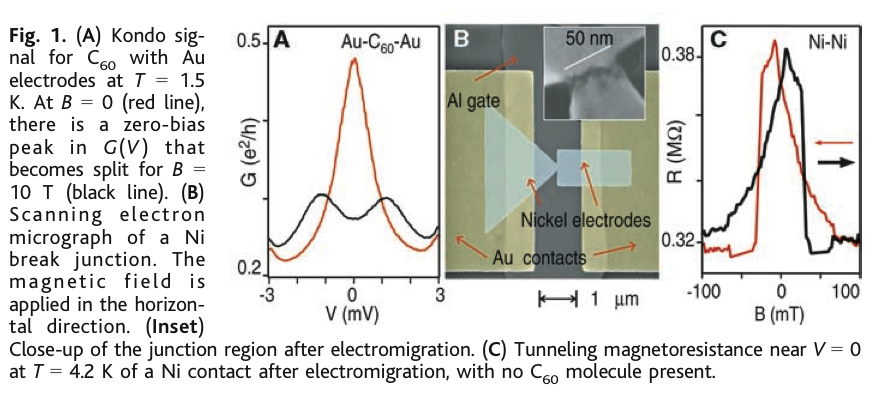 エレクトロマイグレーション
可逆抵抗スイッチ
EM
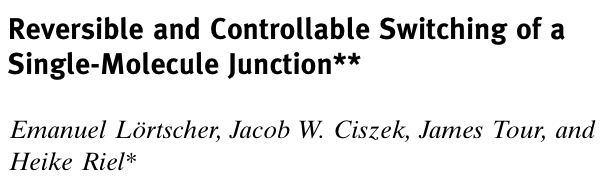 small, 2, 973, 2006.
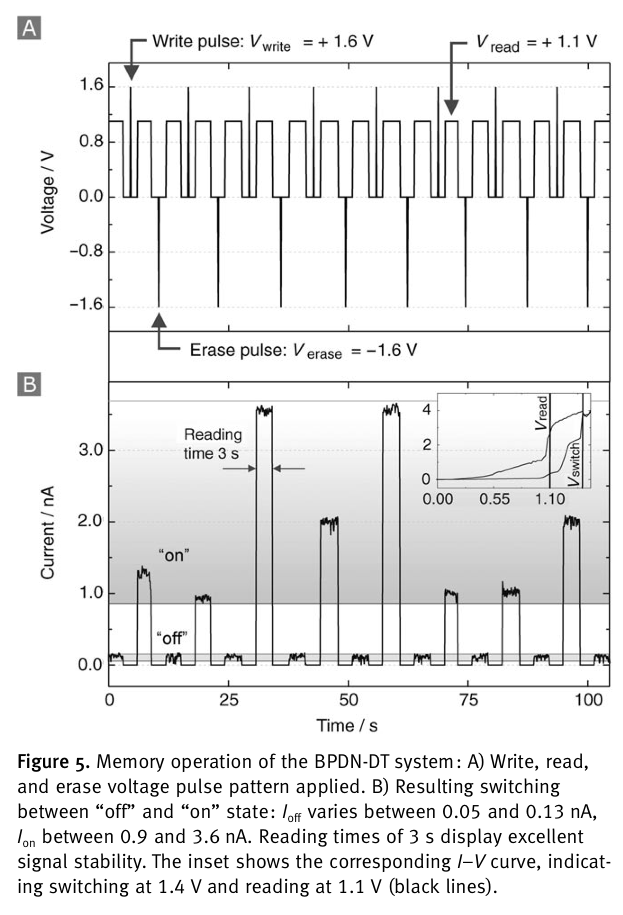 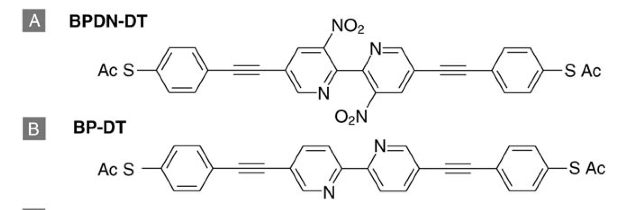 Aはスイッチ挙動を起こし、Bは起こさない。
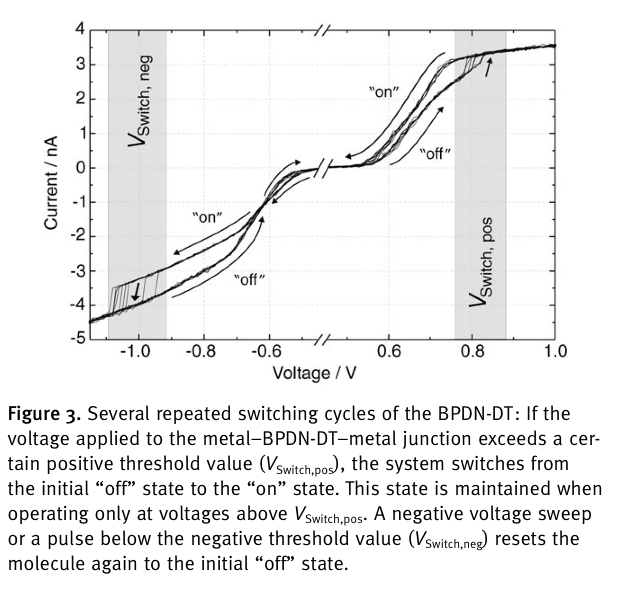 おおざっぱな現状の位置づけ
単分子の電気抵抗を測れるか？
定性的な伝導特性の解釈はできるか？
定量的な解釈はできるか？
外部変調は可能か？
整流特性は出るか？
分子の個性／機能は出せるか？


つかえるか？
レ
レ
レ
レ
レ
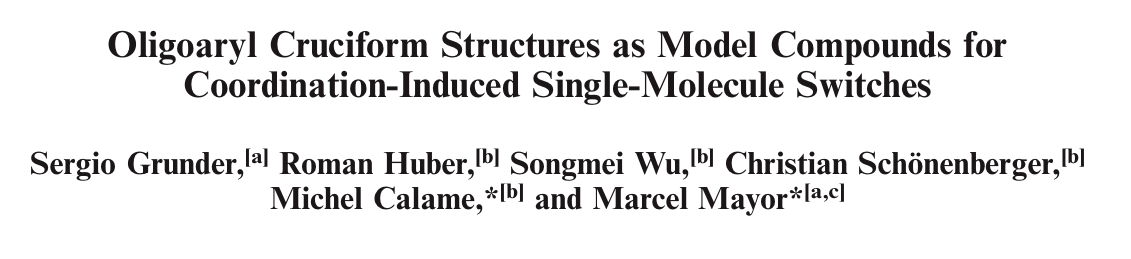 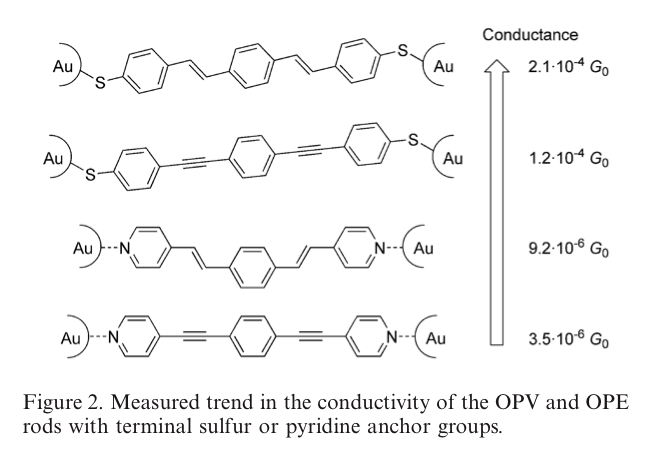 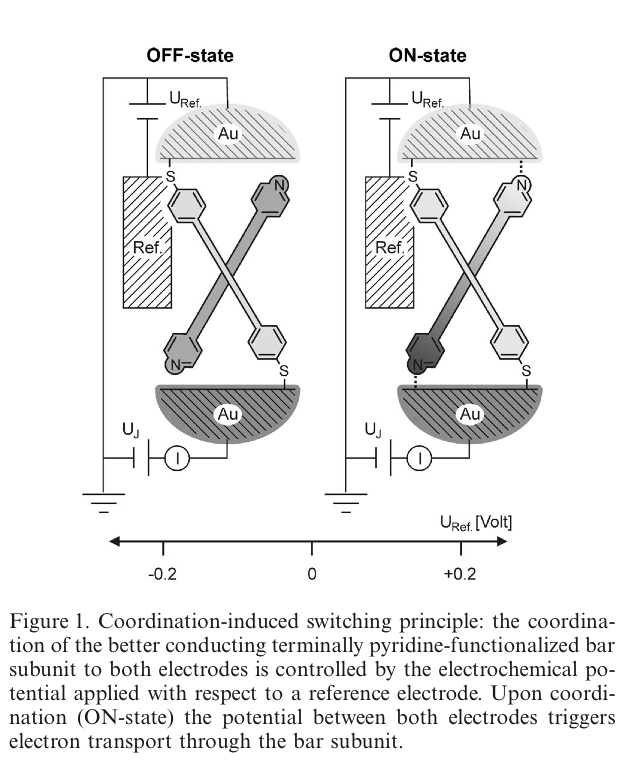 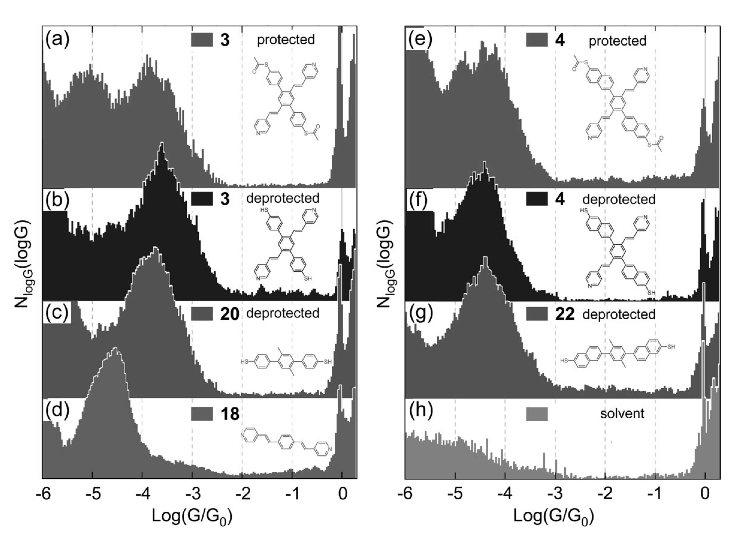 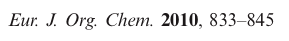 第二次?
第一次ロジスティック曲線
t
2010
2000
ゲート電圧によるスピン状態の制御
斜め蒸着
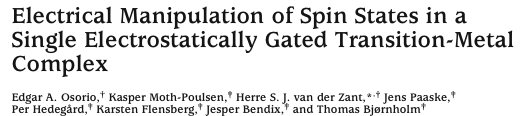 DOI: 10.1021/nl9029785
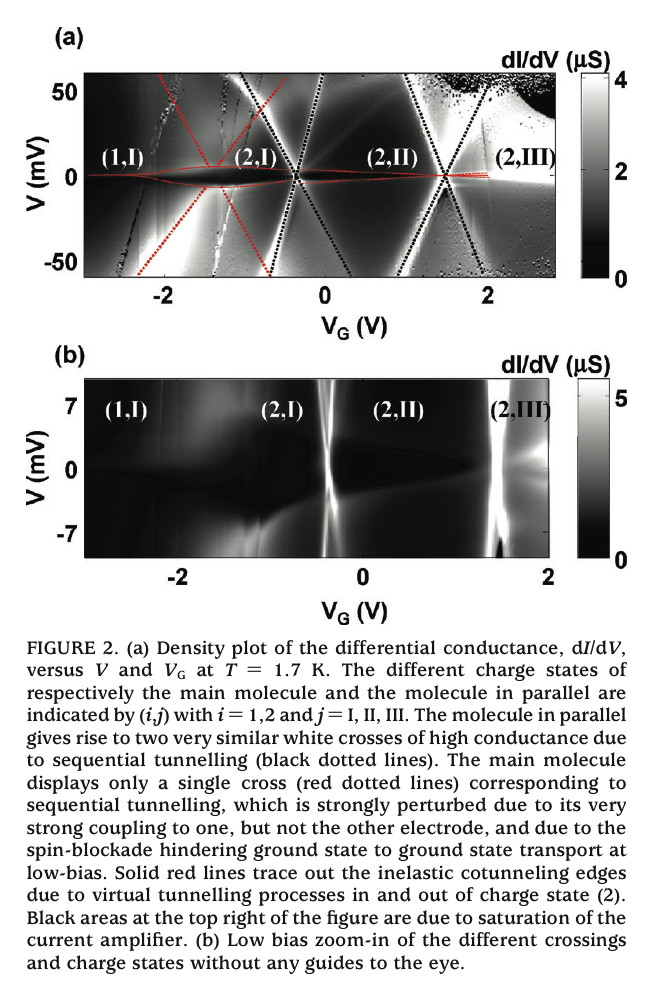 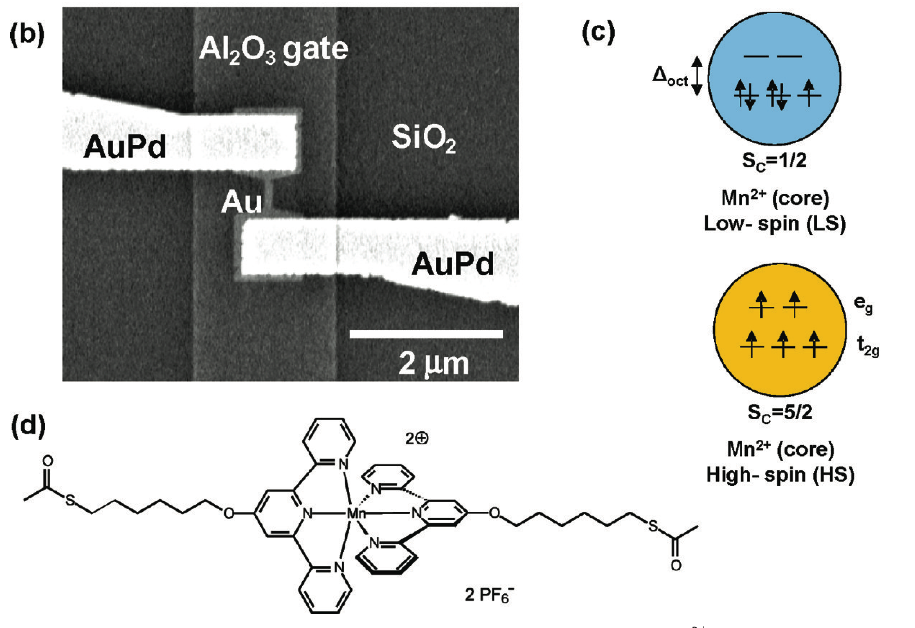 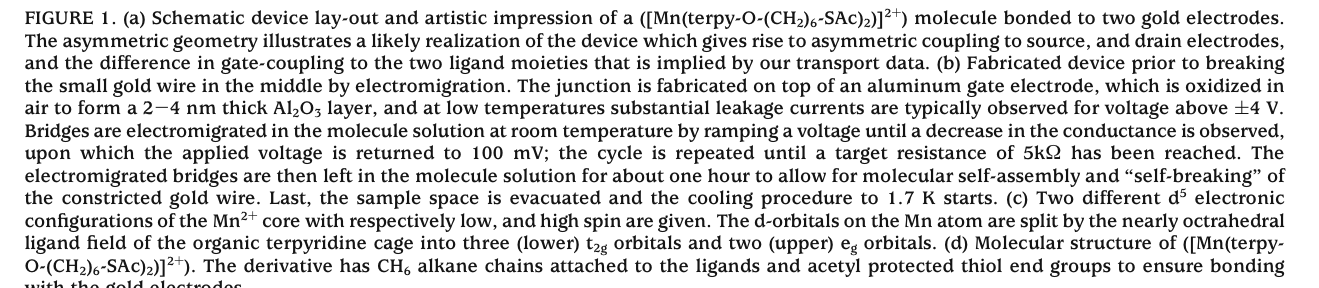 前ページより続く
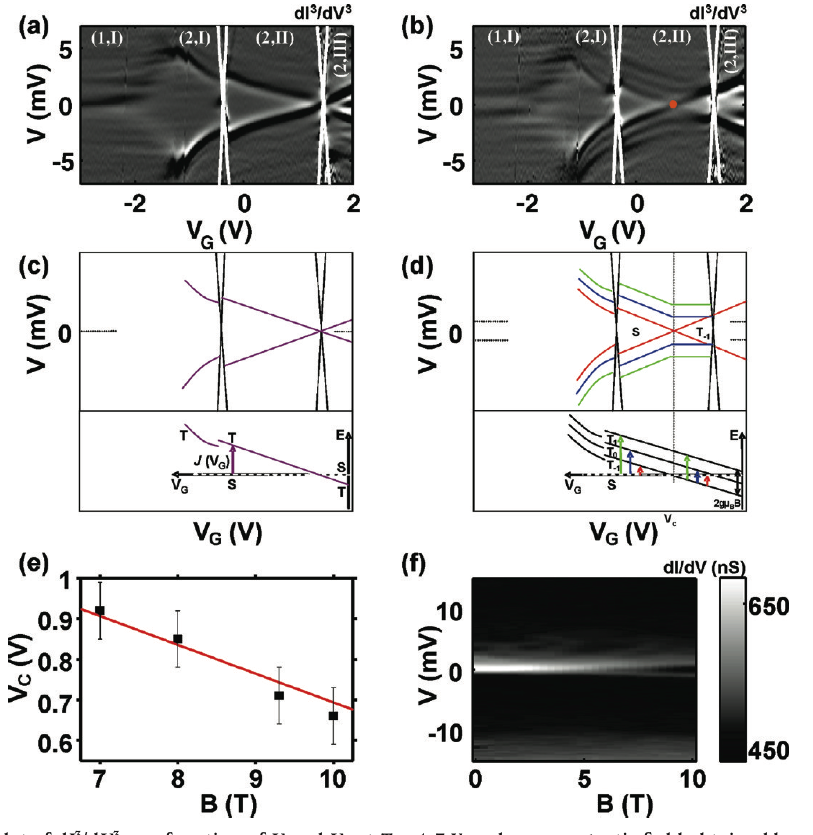 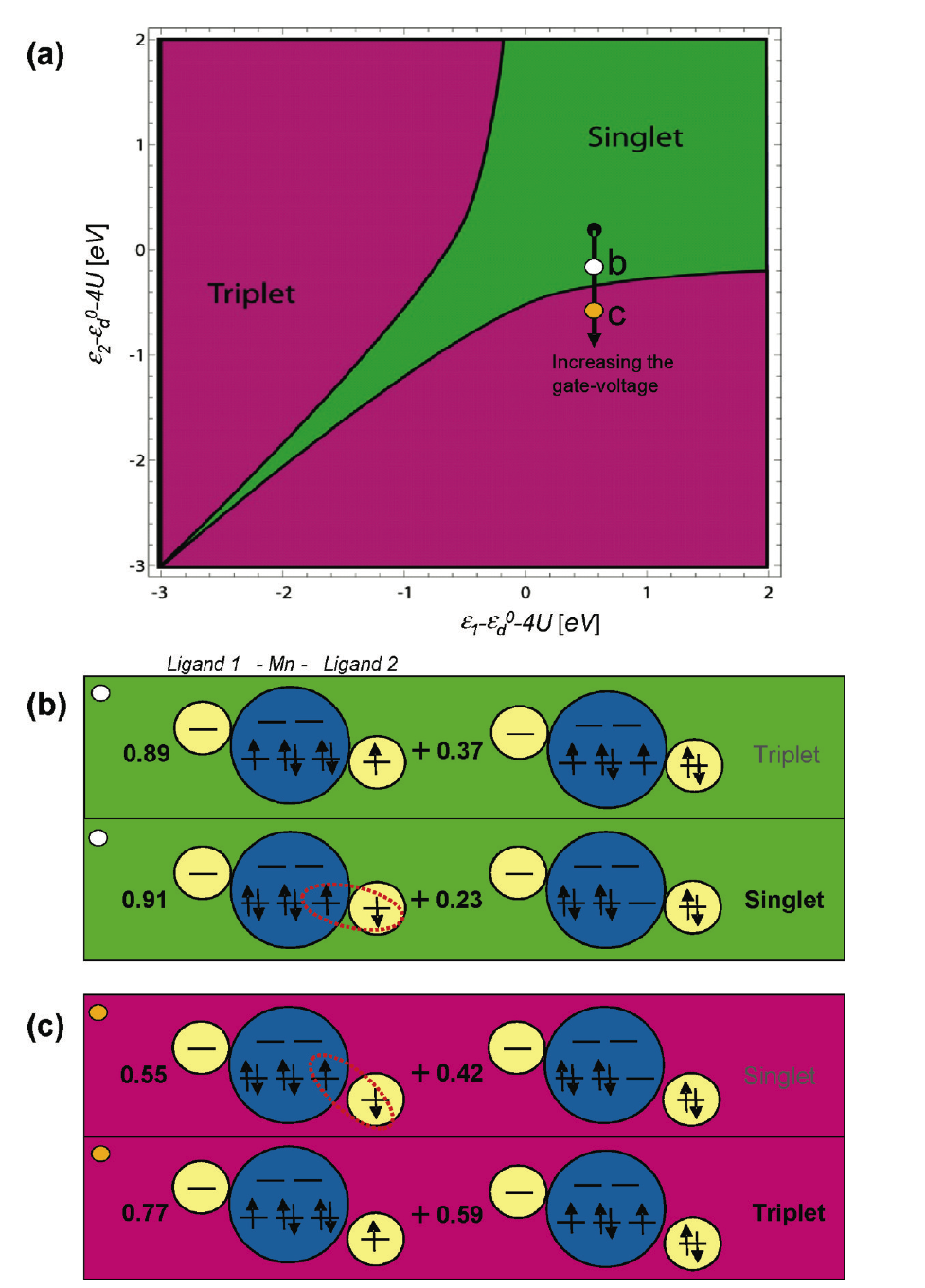 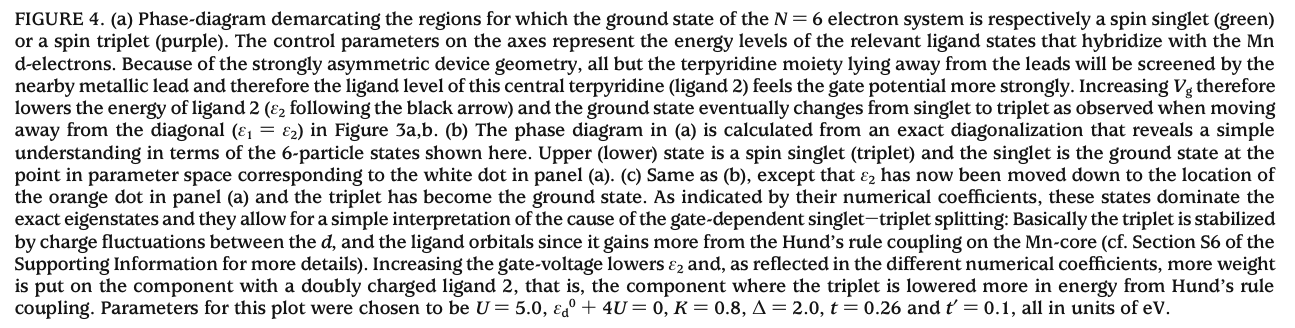 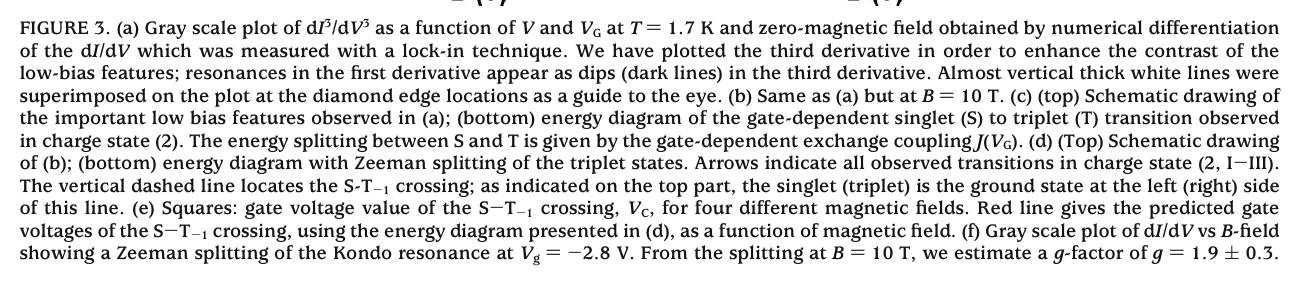